STAR forward upgrades – small-Strip Thin Gap Chamber (sTGC)
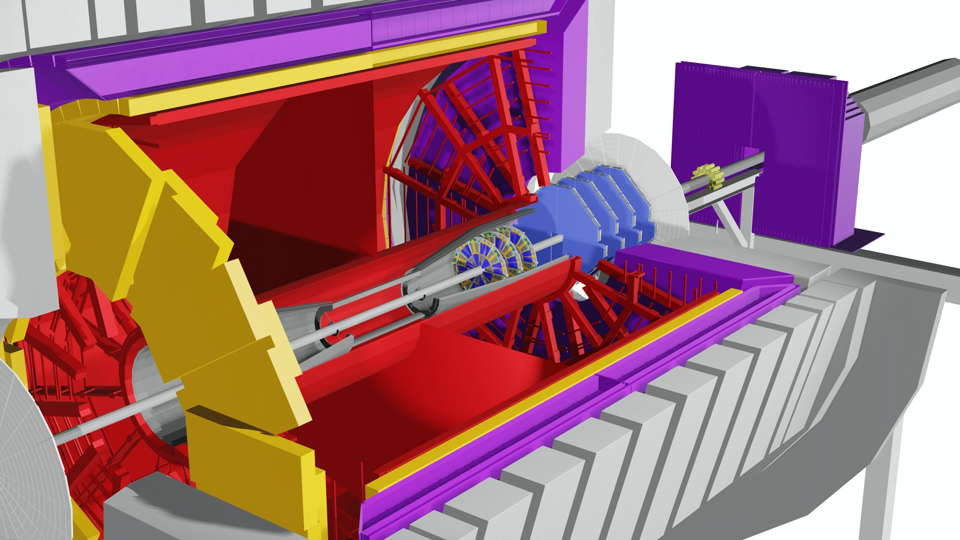 Isaac Upsal
Rice University
iupsalp@gmail.com

August 8, 2020
Forward upgrade @ STAR
Forward Calorimeter System
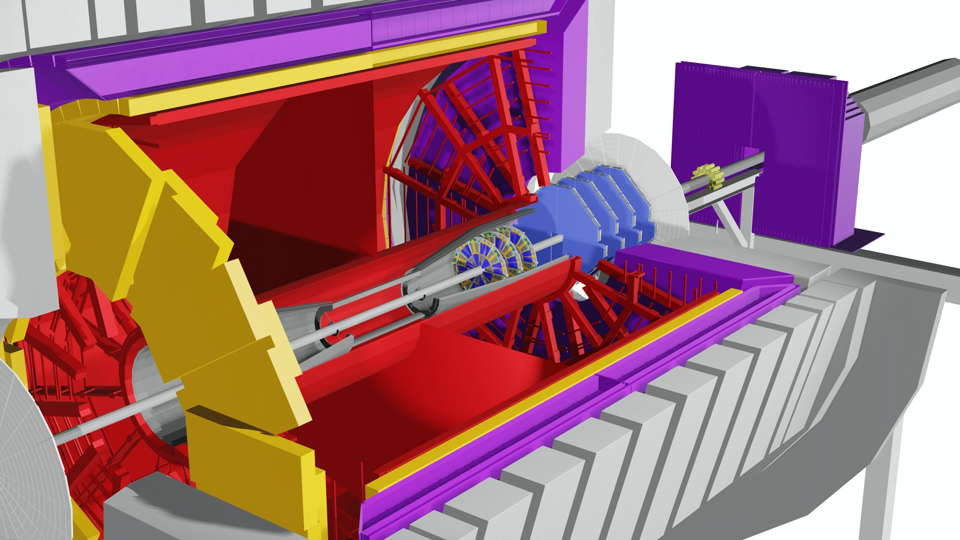 Hadron
Calorimeter
Electron 
Calorimeter
Collision!
Forward silicon tracker
Forward sTGC Tracker
Forward Tracking System
2
sTGC basics
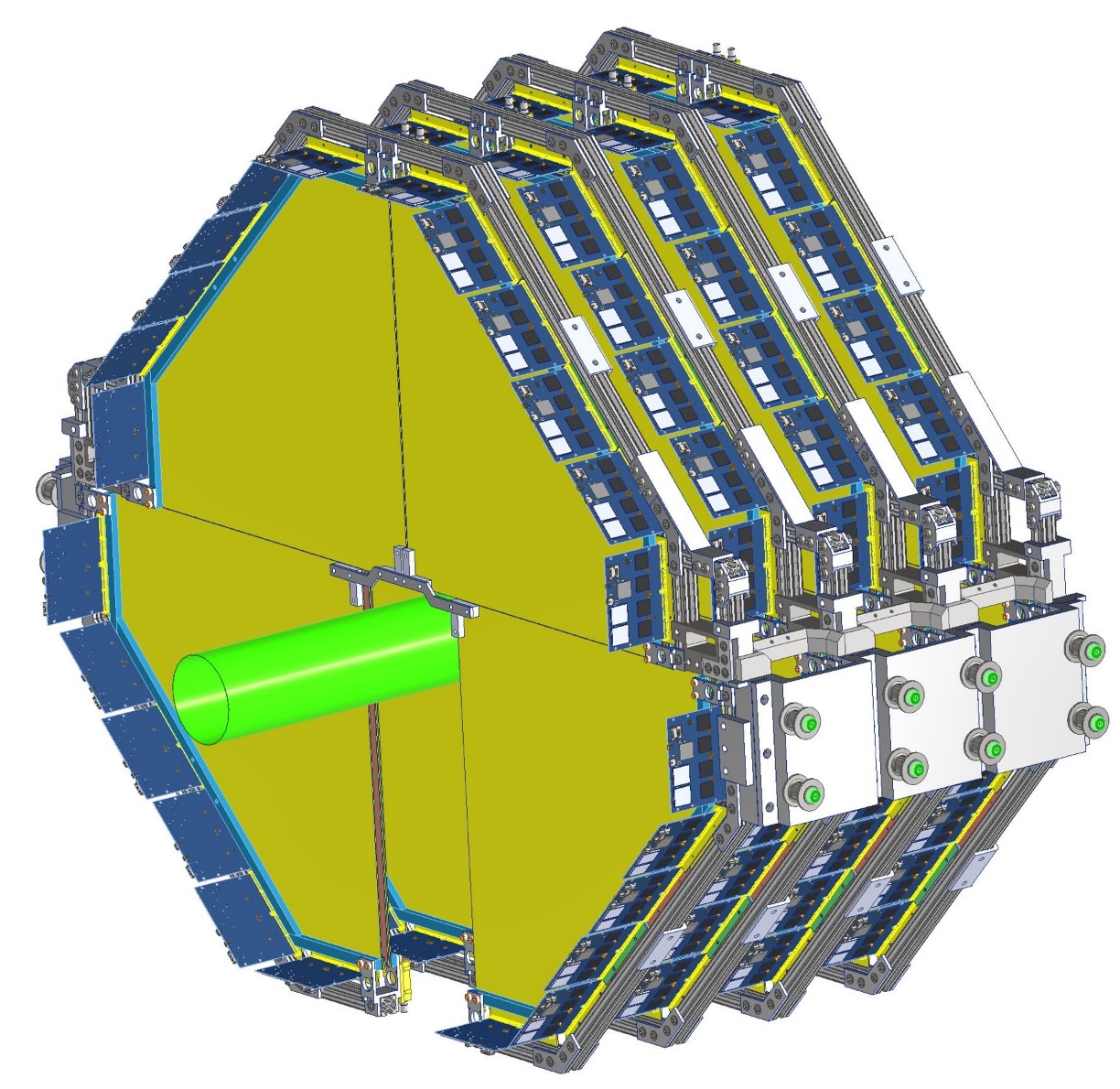 The sTGC is a detector system currently being tested and assembled as an upgrade to STAR

The technology has been around for decades, but has recently been used at ATLAS 

Potential use in the Electron ion Collider

Pros: low cost and low material budget 

cons: good, but not incredible position resolution and only useful in low particle flux
3
sTGC construction
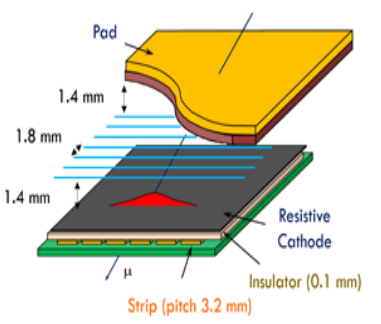 Sealed volume filled with gas

Anode (-HV): 50 μm Gold plated tungsten wires held at a potential of ~ -2900 V

Cathode(Ground): graphite epoxy mixture with high resistivity

Sprayed on G-10 (fiberglass) insulator

Readout: Small copper strips, perpendicular to anode wires, outside of cathode, printed on single large PCB
Wires and pads may also be read out, but are not used here
4
sTGC process
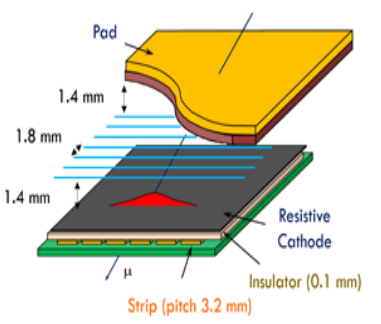 Essentially a Multi-Wire Proportional Chamber (MWPC) 

MWPC: Invented in the 60s to replace bubble chambers
At least three orders of magnitude faster
The STAR TPC is an example of a MWPC
1992 Nobel prize

Charged particles pass through ionizing gas

Electron from ionization makes cascade in electric field

Cascade is measured in the strips as a hit
5
STAR performance parameters
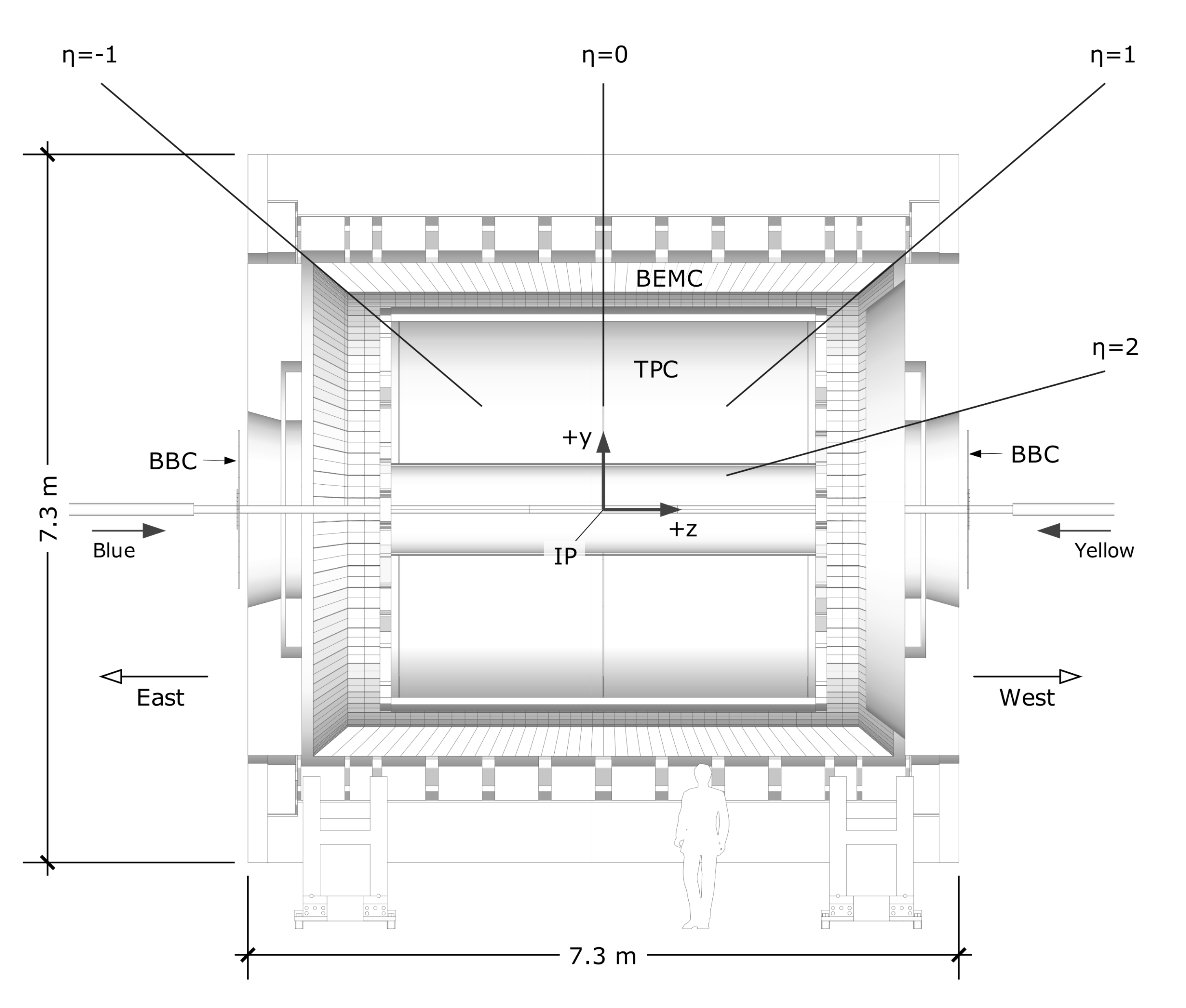 In STAR the sTGC is part of the forward upgrade system

sTGC expected to properly separate charge (identify + vs – particles) and facilitate tracking (along with the FST)

Coverage: 2.4 < η < 4 @ 270, 300, 330, 360 cm from the Interaction Point (IP)

Position resolution:     <200um

Dead channels:            <1% (detector + electronics)

Detection efficiency:    > 95%
6
STAR sTGC team
This list is not exhaustive, I just want to give a rough idea on what goes into a project like this

Much of the software and simulation – BNL

Detector construction and design – Shandong University (SDU)
SDU ATLAS group also made the sTGCs for them, so this was a significant advantage

Electronics for readout – University of Science and Technology of China (USTC) + BNL

Testing and characterizing modules shipped from SDU – BNL 

Integration into STAR – BNL 

Triggering and remote control of detector in STAR – STAR groups
7
“Stations” from SDU
30cm*30cm square
60cm*60cm square
~55cm*55cm pentagon
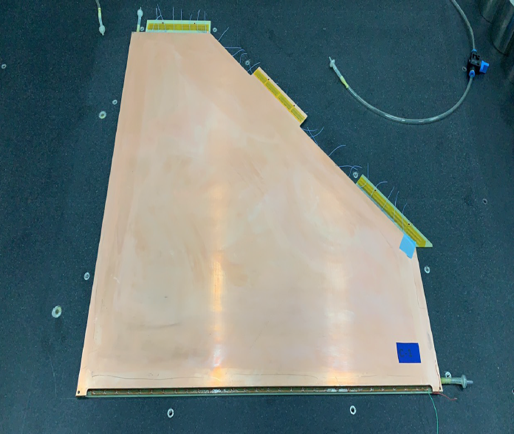 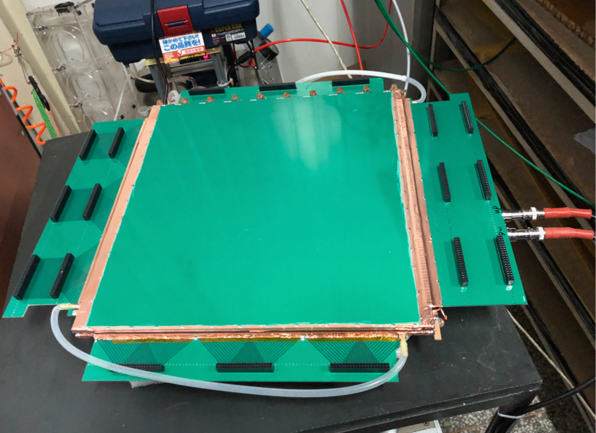 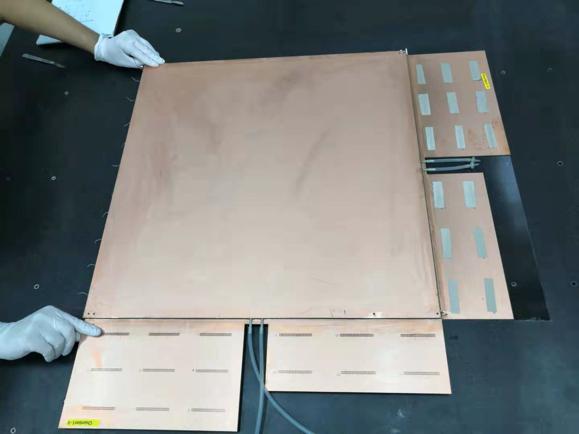 A “station” is an x and a y plane sandwiched together to make a grid for hits
30cm*30cm square prototype finished in Oct. 2018, 1 station is produced, delivered to BNL in Jan. 2019, installed in STAR on Jun. 2019
60cm*60cm square prototype finished in Jan. 2019, 4 stations are produced, delivered to BNL in Jul. 2020, installed in STAR
55cm*55cm pentagon 19 stations completed and sent to BNL (as of last week!)
8
First “30x30”prototype – 2019
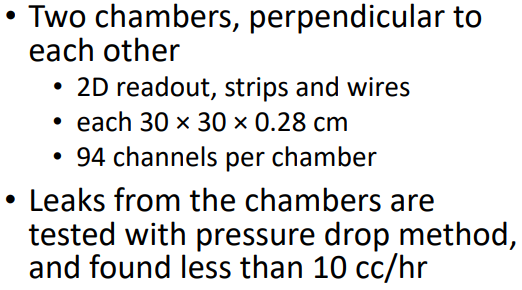 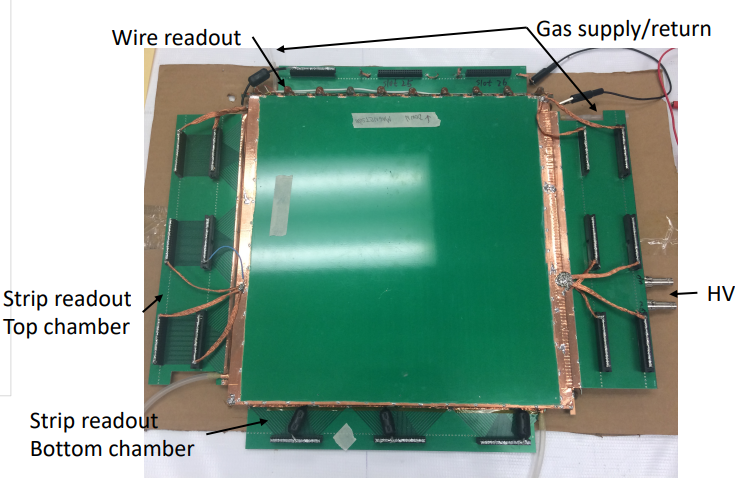 9
30x30 cosmic rays
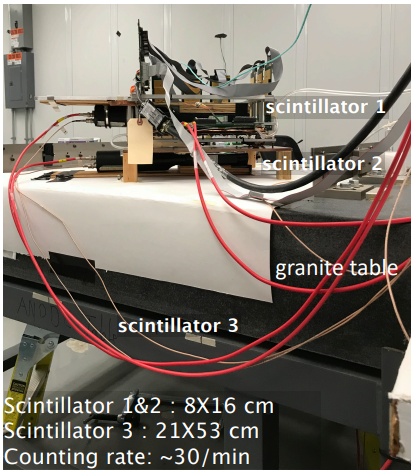 Start BNL tests with cosmic rays – trigger on scintillator triple coincidence
No custom electronics yet, so we use old TPC electronics
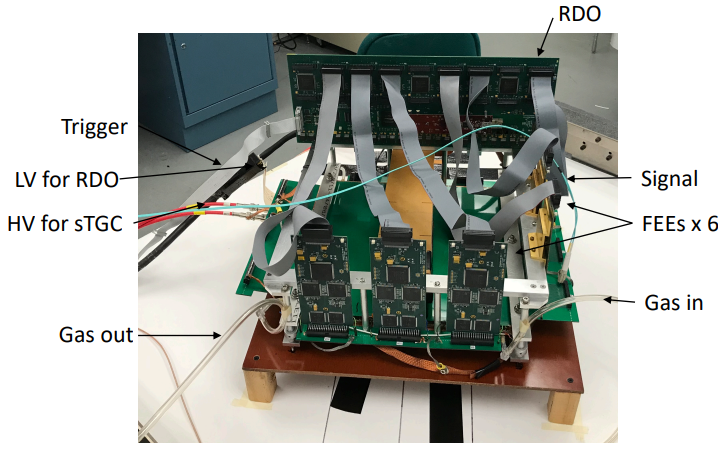 10
30x30 cosmic ray trigger
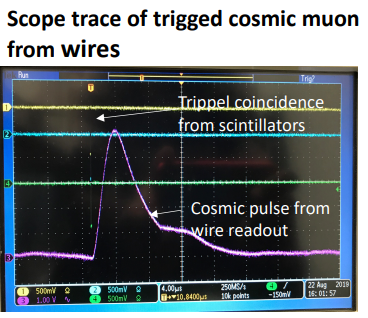 We can’t see the strip response on a scope and the wire response is much too wide to use
Wire still indicates it’s working

Use data acquisition (DAQ)  if there are three scintillator hits at the “same time” read out electronics 

Good single-muon signal
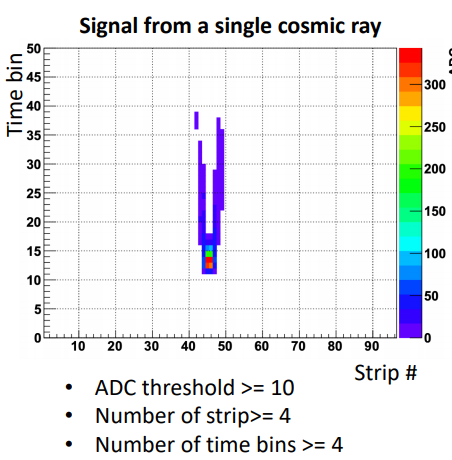 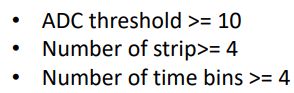 11
30x30 gas tests
sTGC uses n-pentane + CO2 (55+45)% in ATLAS  
n-pentane is flammable and liquid below 960 F (360 C) (like gasoline)
This gives us RHIC safety issues
Trying different gases:
C10 -> Ar 90% + CO2 10%
P8.5 -> Ar 91.5% + CH4 8.5%
i-Butane(C4H10) + Ar (30+70)%
n-pentane(C5H12) + CO2 (45+55)%
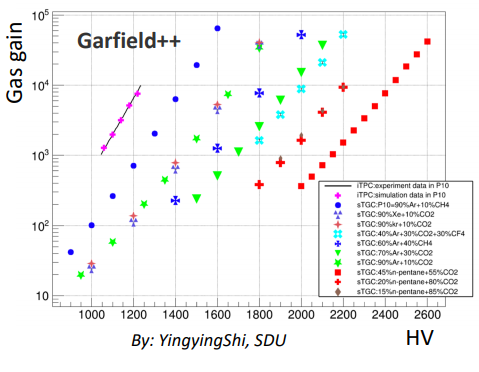 12
30x30 gas results
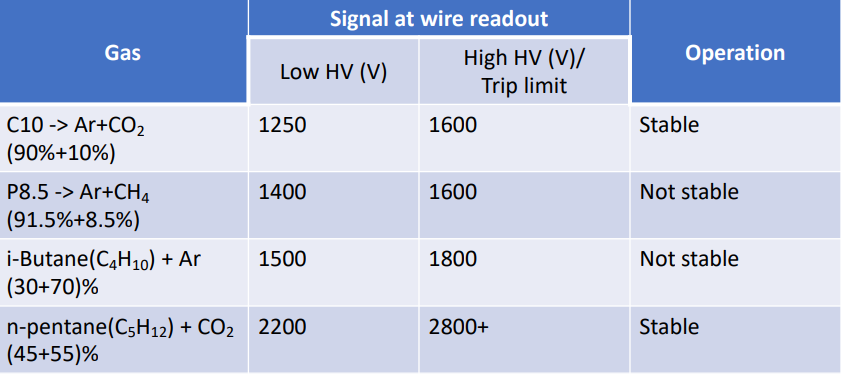 n-pentane allows for higher voltages and, consequently much better efficiencies 

 it cannot be replaced
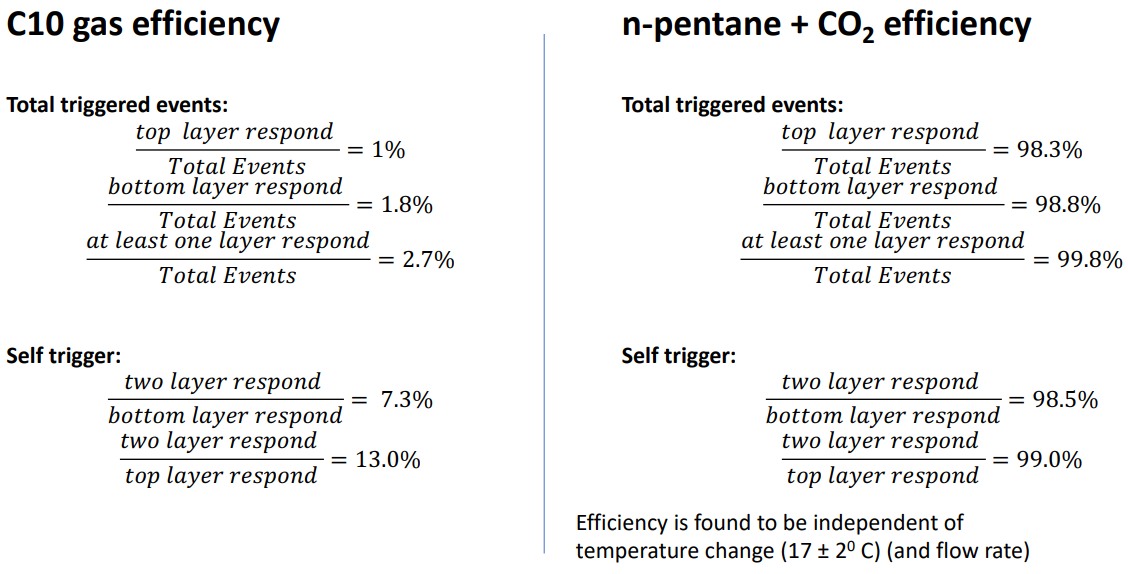 13
Pentane gas system
Pentane is liquid, CO2 is bubbled through it

How much pentane is carried away and is very dependent on temperature

Temp. cannot change too much, or you get flammable gas in the tubes!

This becomes a huge effort for the final detector
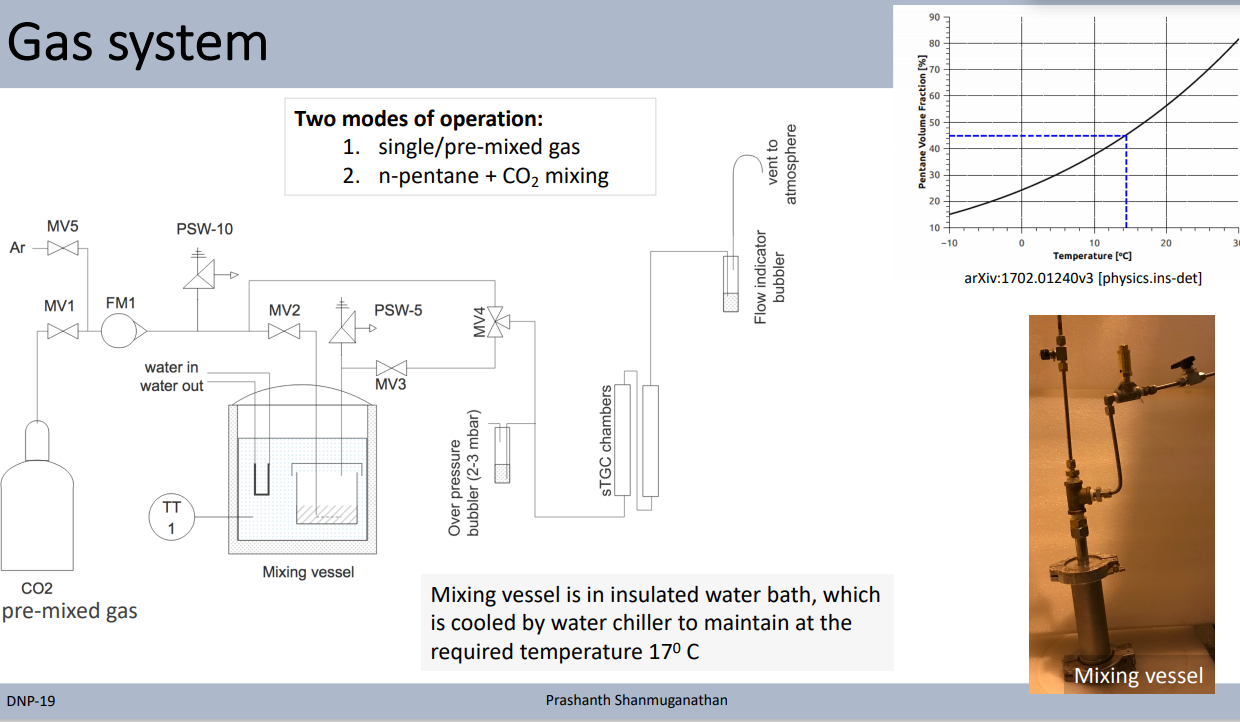 14
Prototype in STAR
Collected data was analyzable

Detector exhibited good uniformity
Prototype mounted on the west platform on 06/05/19
Electronics and DAQ were integrated to STAR + remote control
Used pre-mixed C10 gas – pentane not approved
Collected data with Au+Au 7.7, 9.2, and 200 GeV collisions
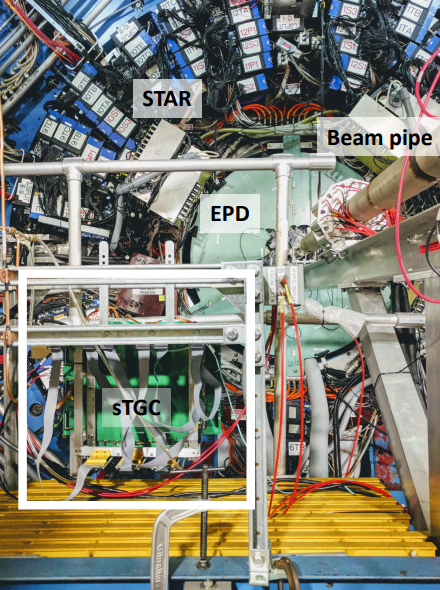 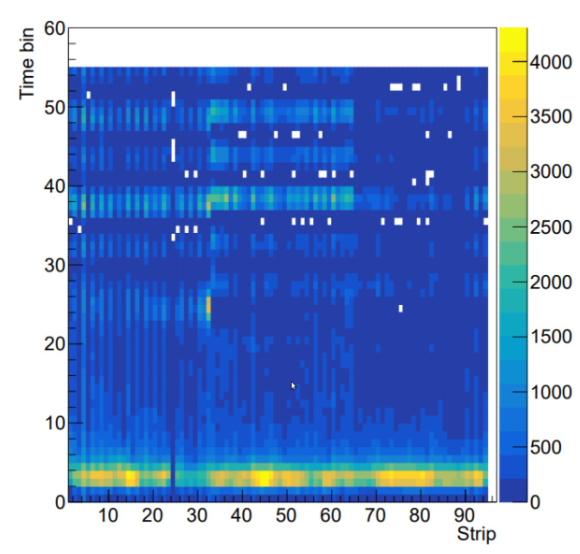 15
Prototype data analysis
Efficiency low, but measurable, and rising with voltage
Shower size analysis possible
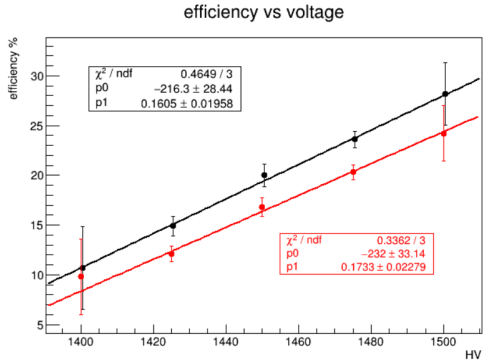 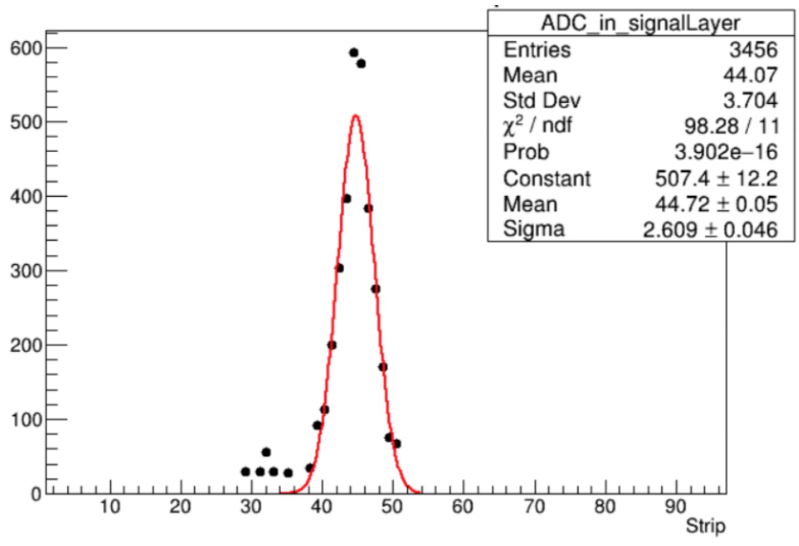 16
60x60 prototype (2020)
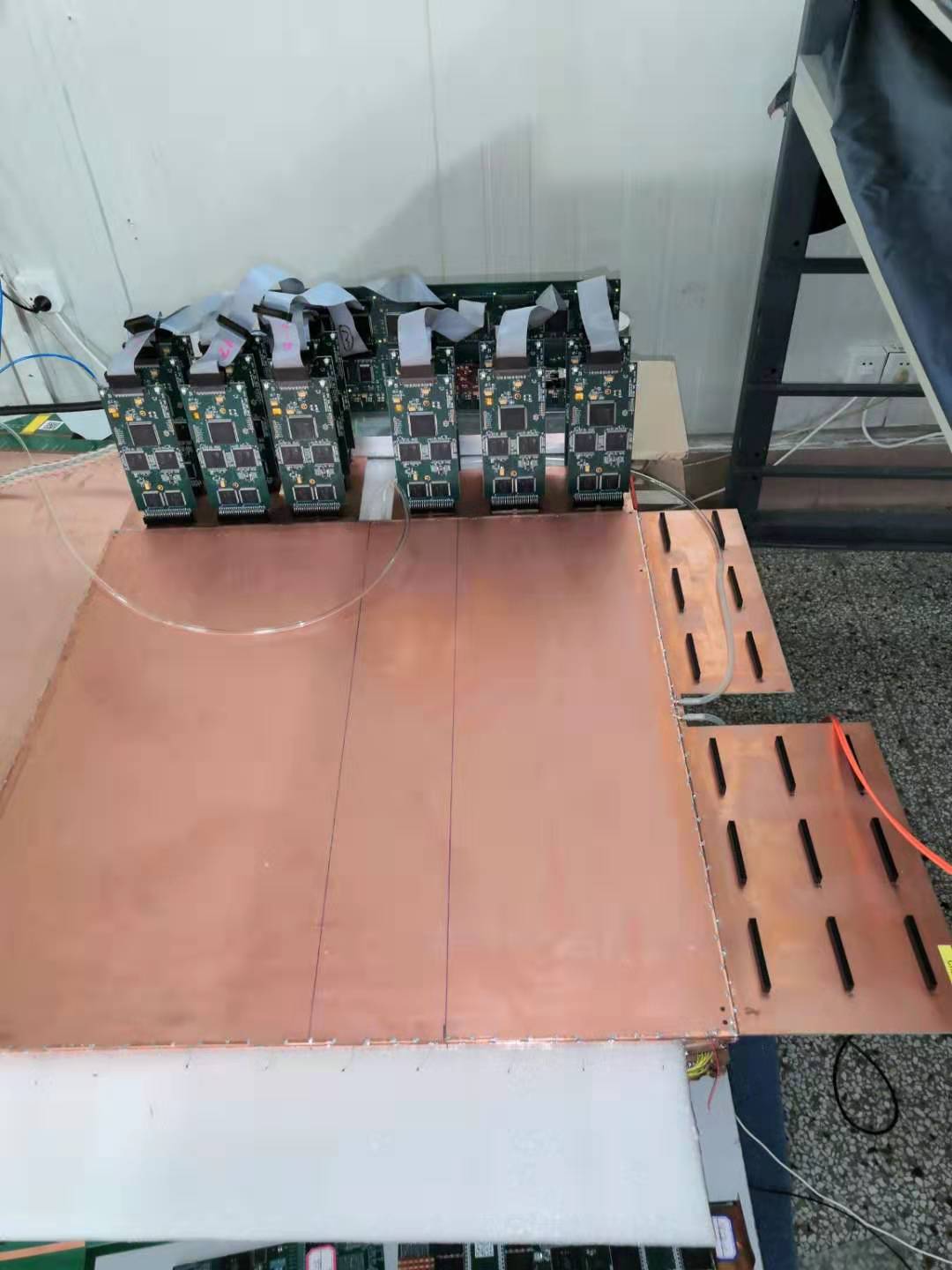 Detector arrived with no leaks

Efficiency studies prevented by lack of available resources

Used bespoke sTGC electronics for the first time

n-pentane brought into STAR hall for the first time, gas system approved and working
17
Final production
With lessons learned from constructing the prototype SDU was ready to start with the final design
Square sTGC stations had to become irregular pentagons to make space for the pole tip bar
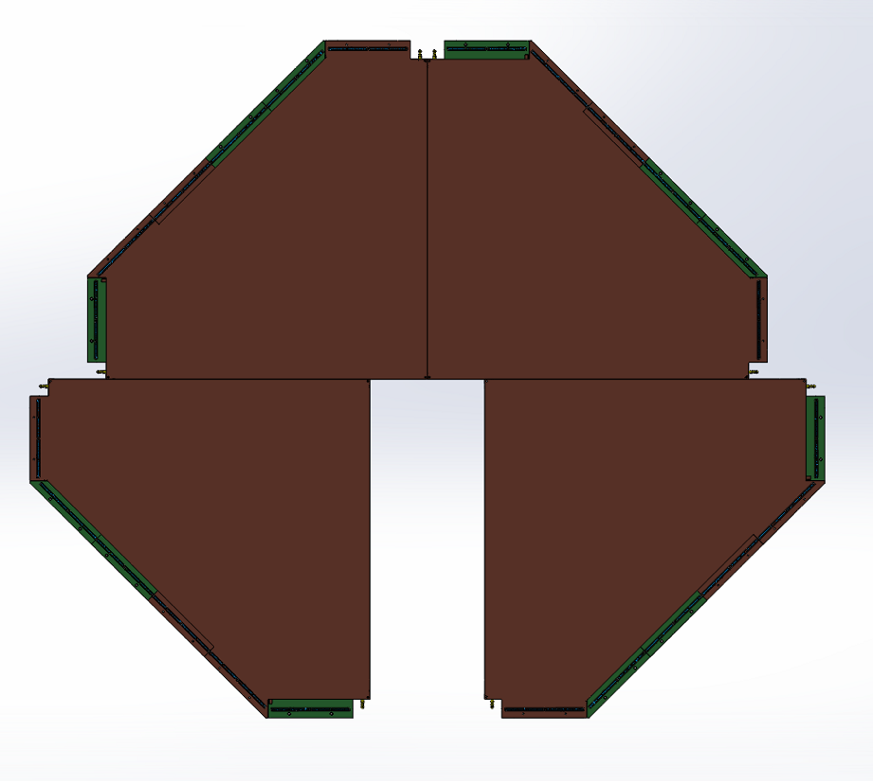 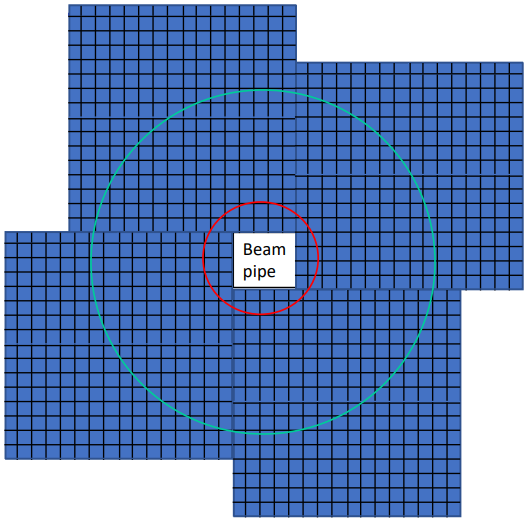 18
anchor point
Final design
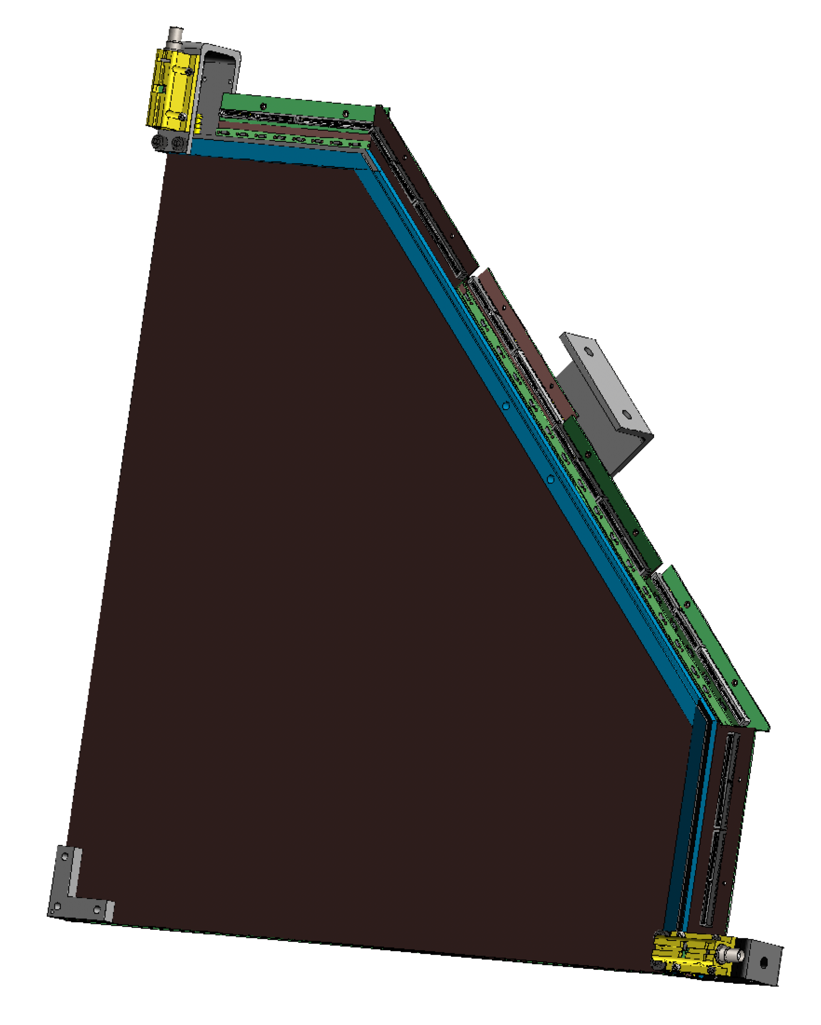 anchor point
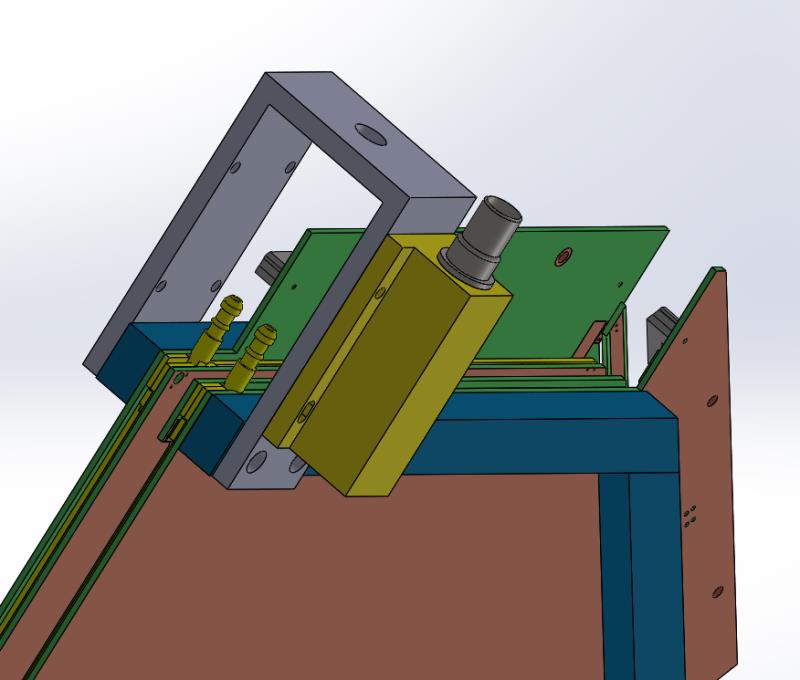 sHV connectors
RC filter
Gas intake
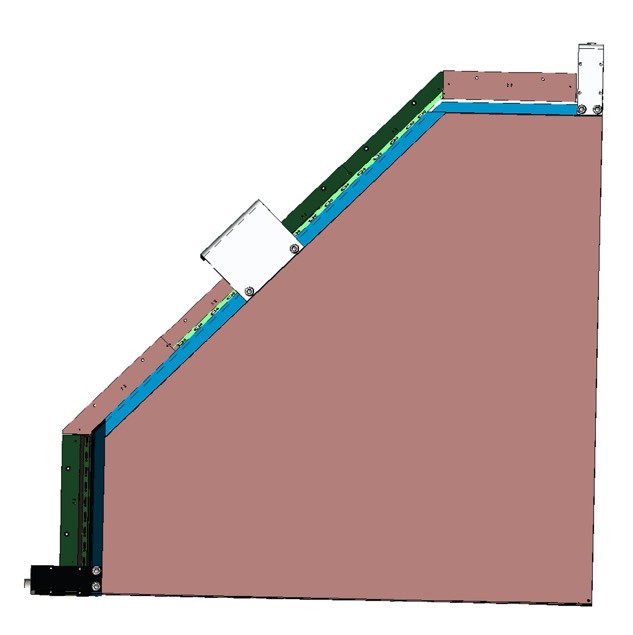 Electronic slot
anchor point
Back view
19
Production steps 1
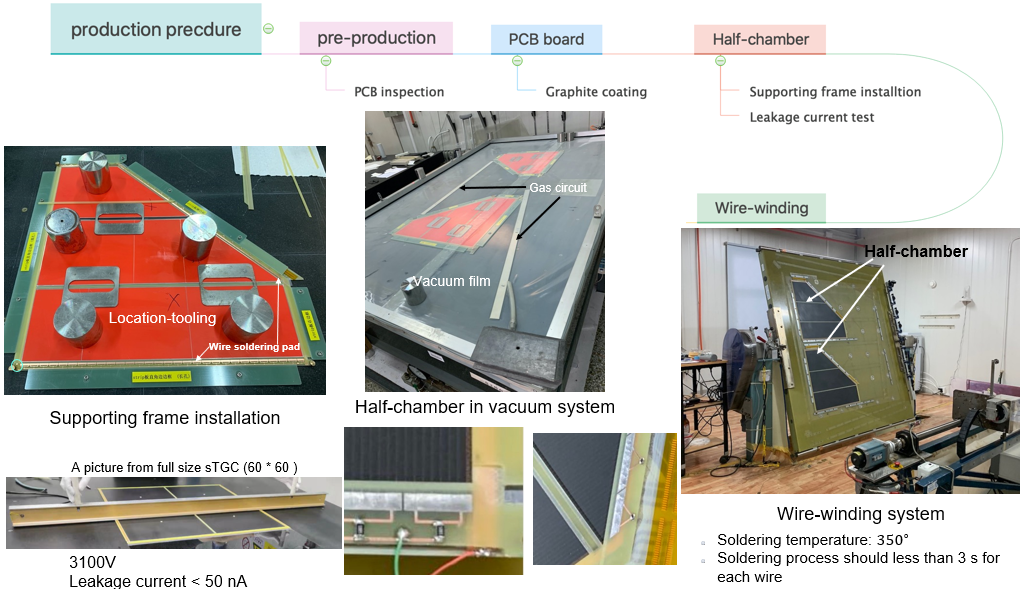 20
Production steps 2
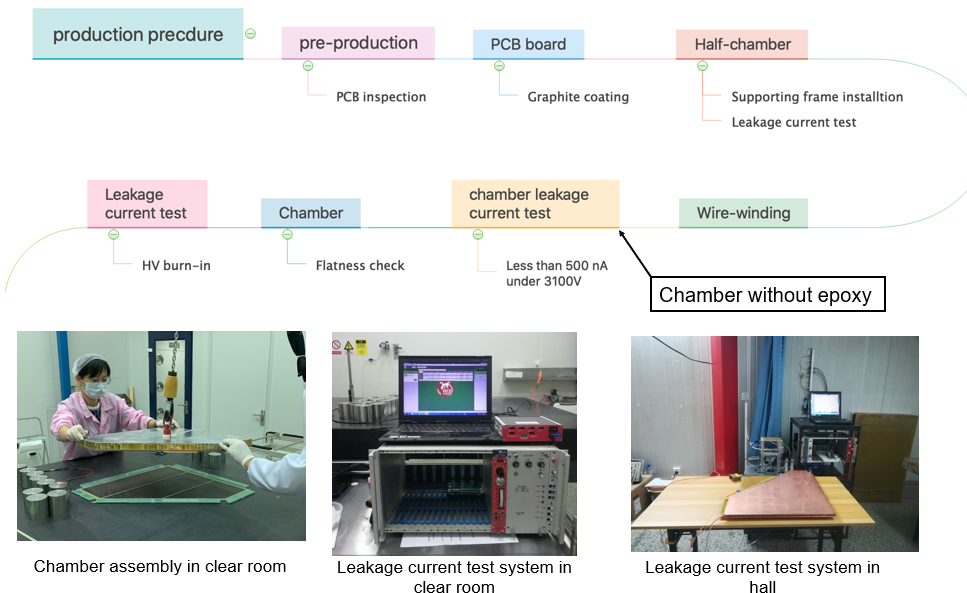 21
Production steps 3
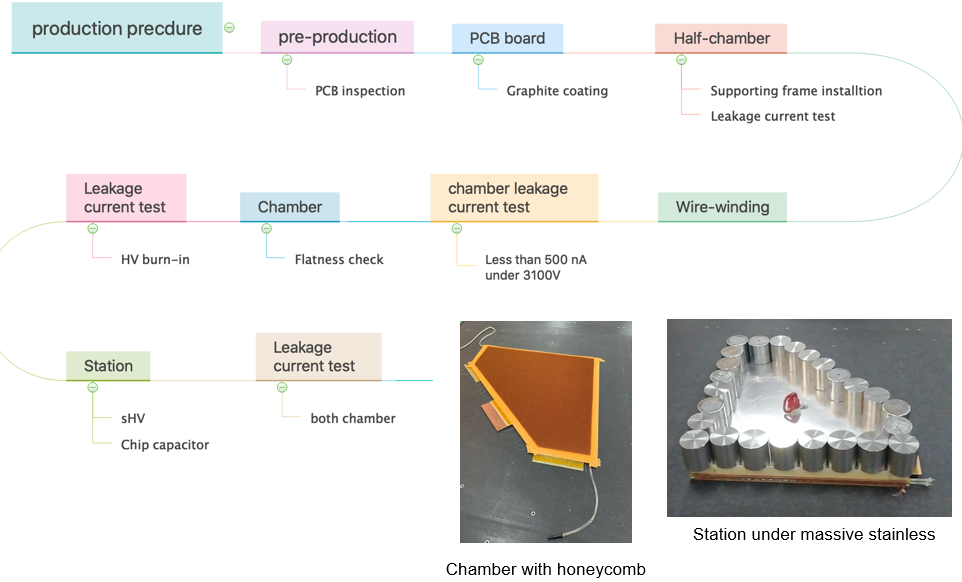 22
Production steps 4
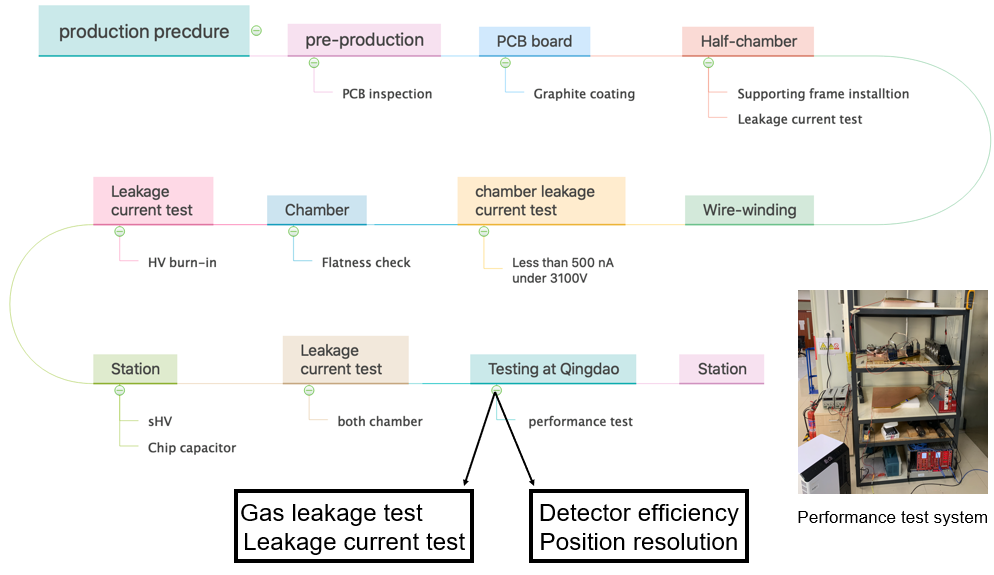 23
Production QA 1
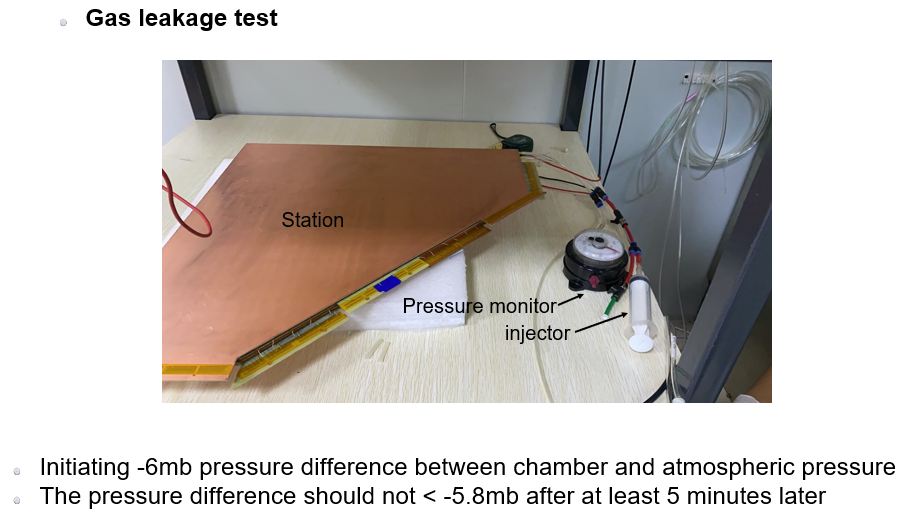 (the same test is repeated at BNL after shipping)
24
Production QA 2
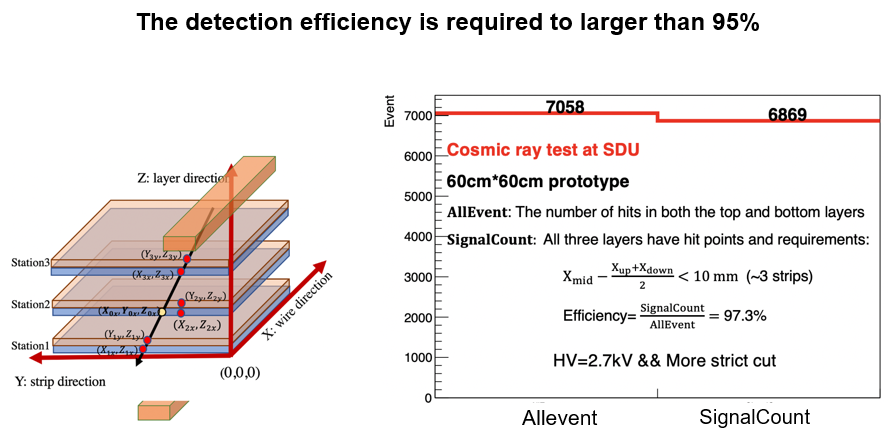 25
Production QA 3
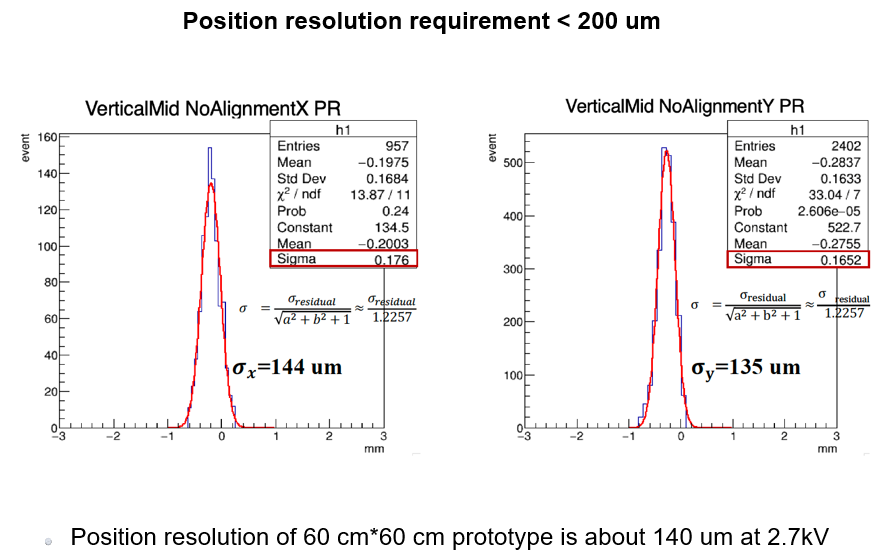 26
BNL QA
After arriving in BNL stations are unpacked, gas leak tested, and gas is flowed
We flow N2 for a few days to dry them out and then flow CO2 to “burn” the chambers
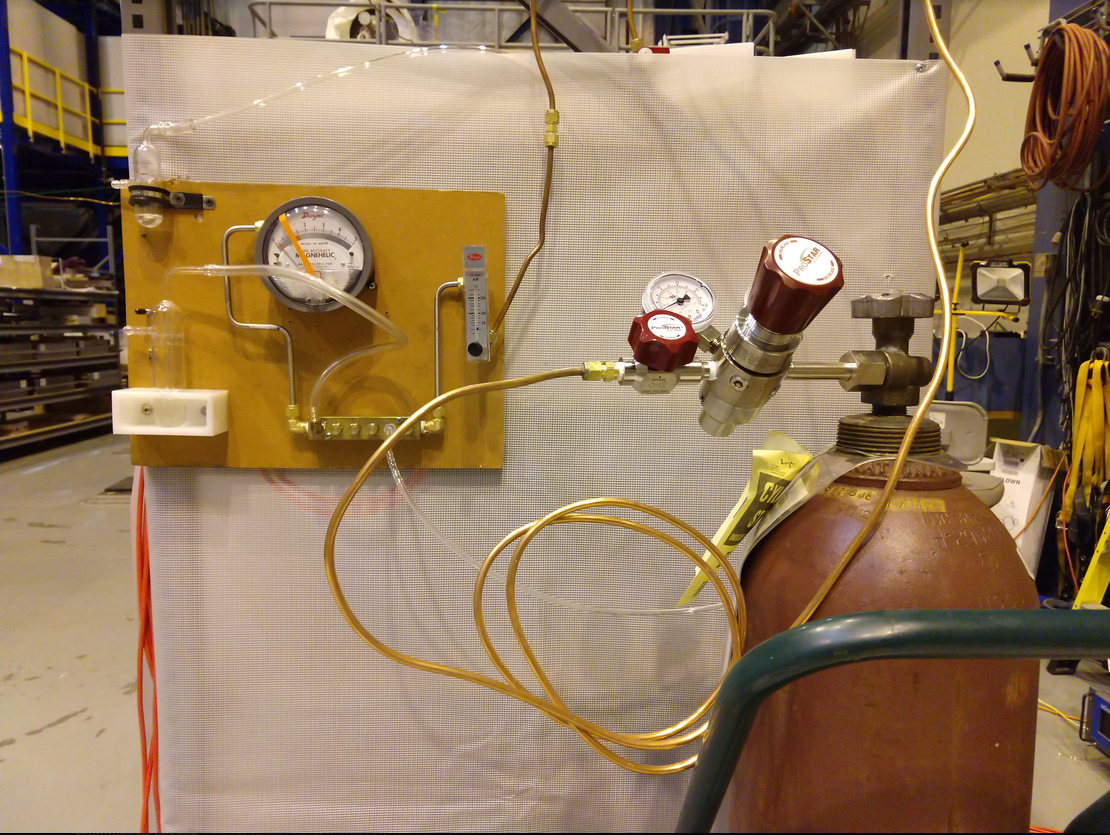 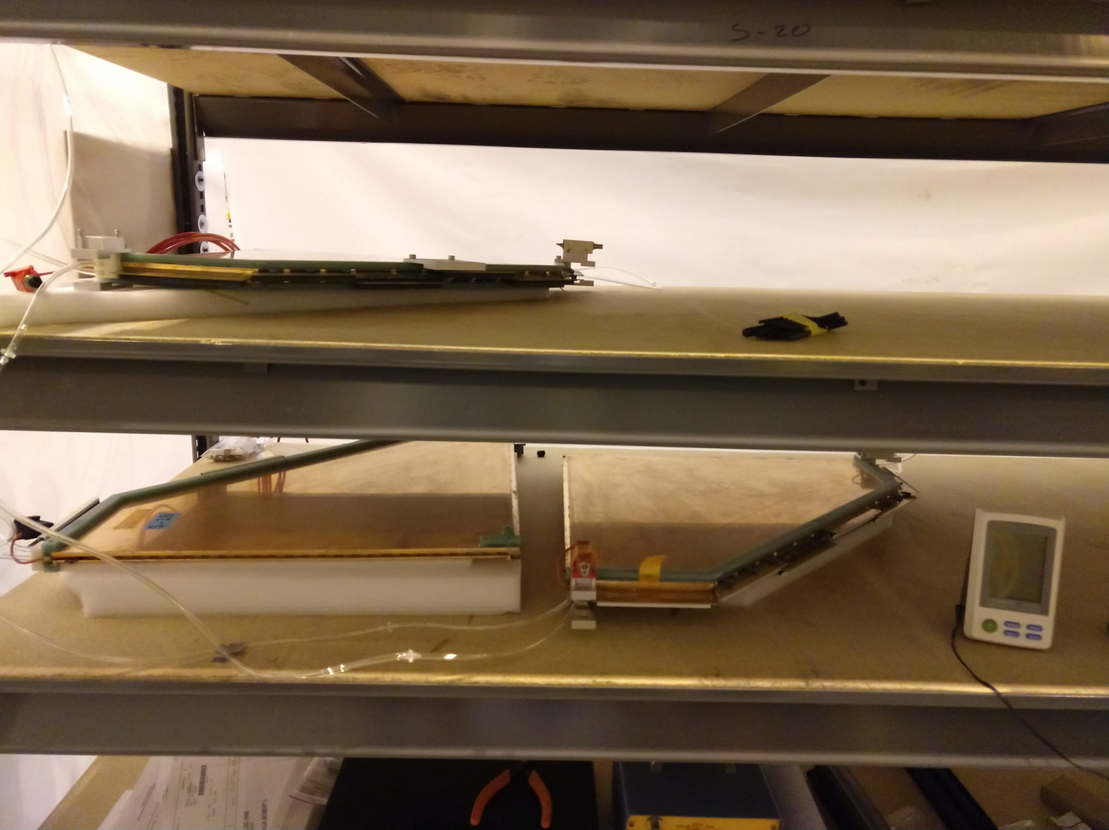 27
BNL burning
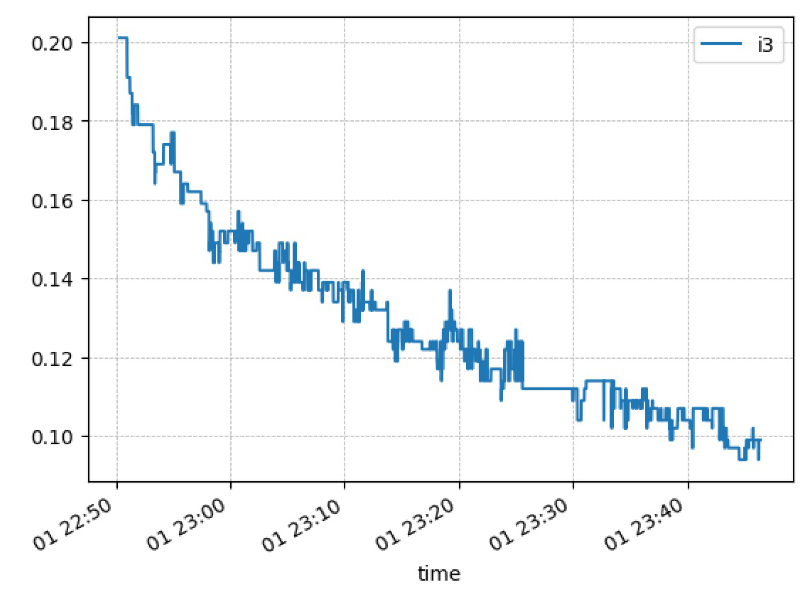 500 V
Burning means we slowly ramp up the voltage to operating voltage (2900 V)

We watch the current the chamber draws until it evens out over the course of a few days

We are nearly done with four stations and can do the rest simultaneously
Current in micro amps
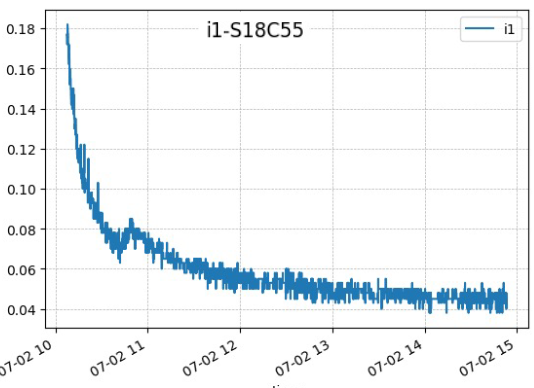 1000 V
28
Future: installation 1
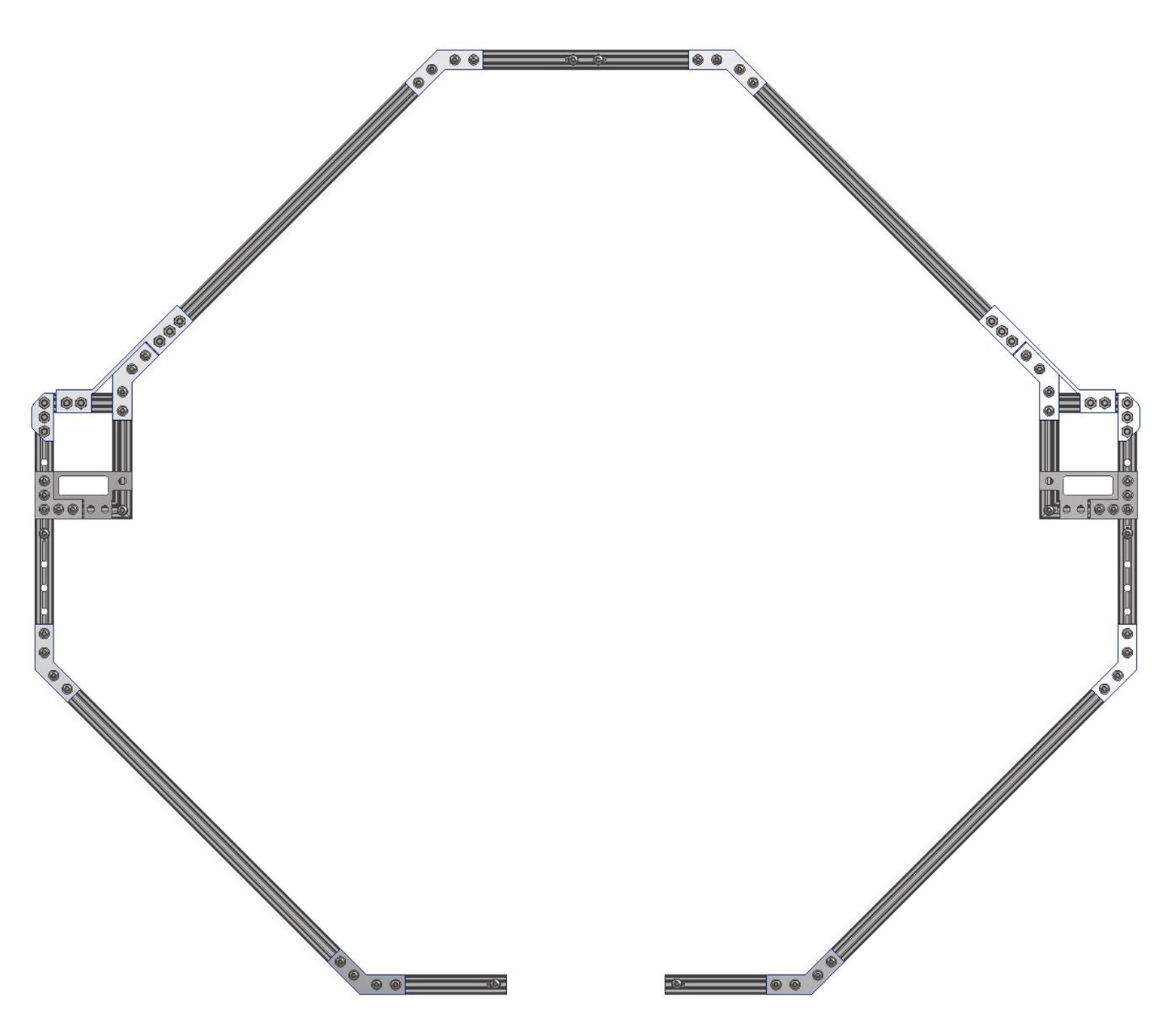 FEE cards connected to quarters

Quarters put inside of support structure

We plan on filling one such structure this week
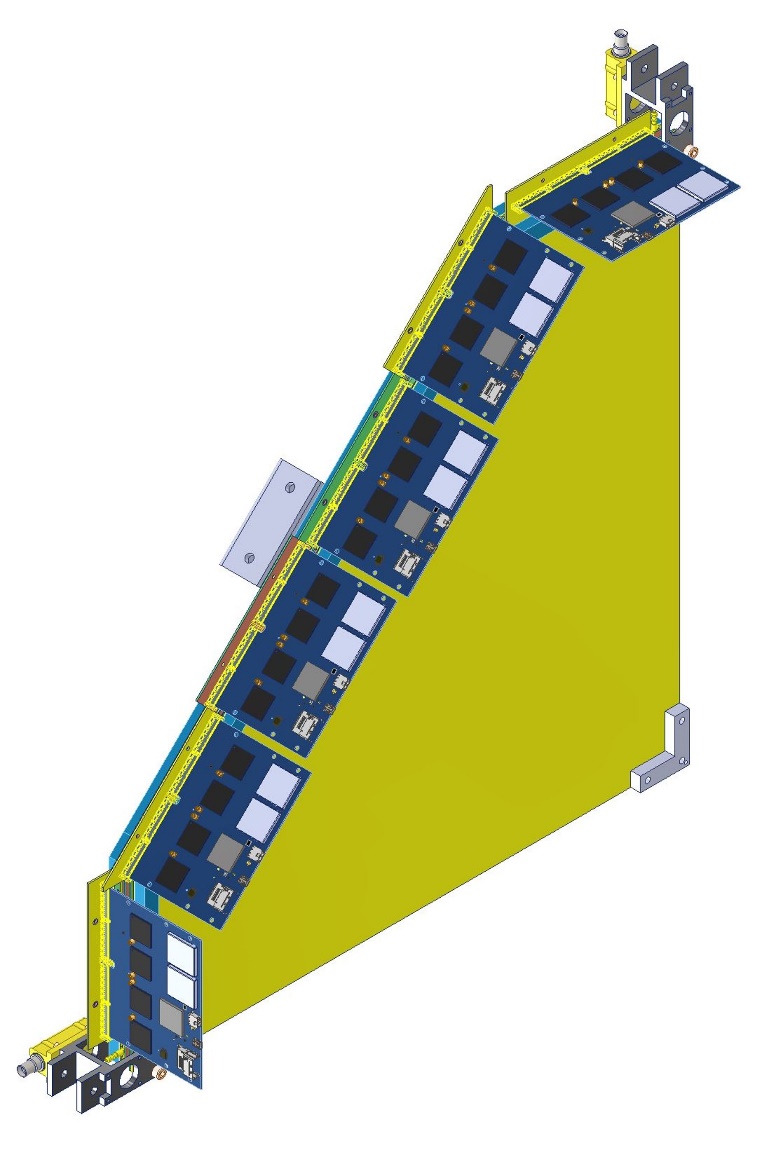 29
Future: installation 2
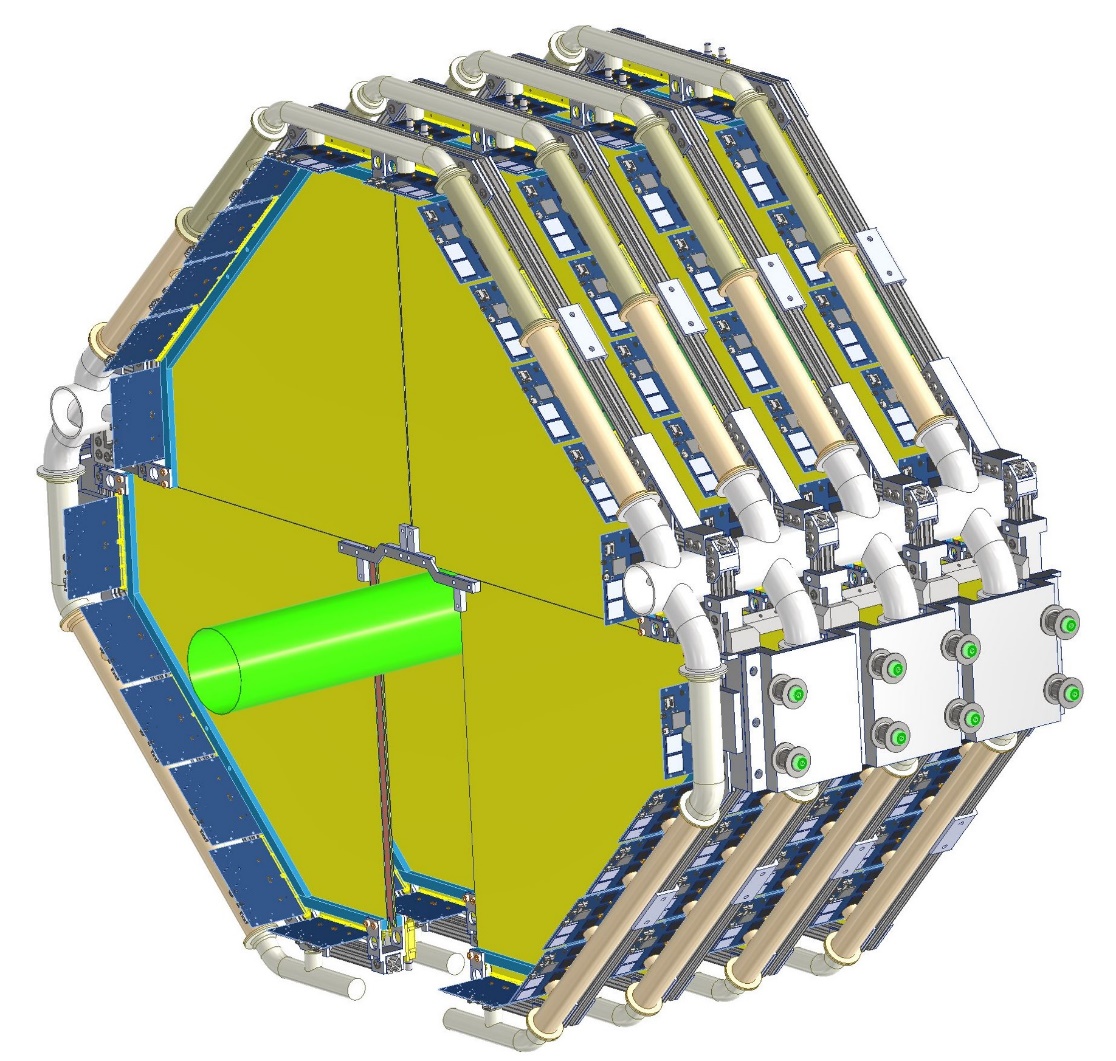 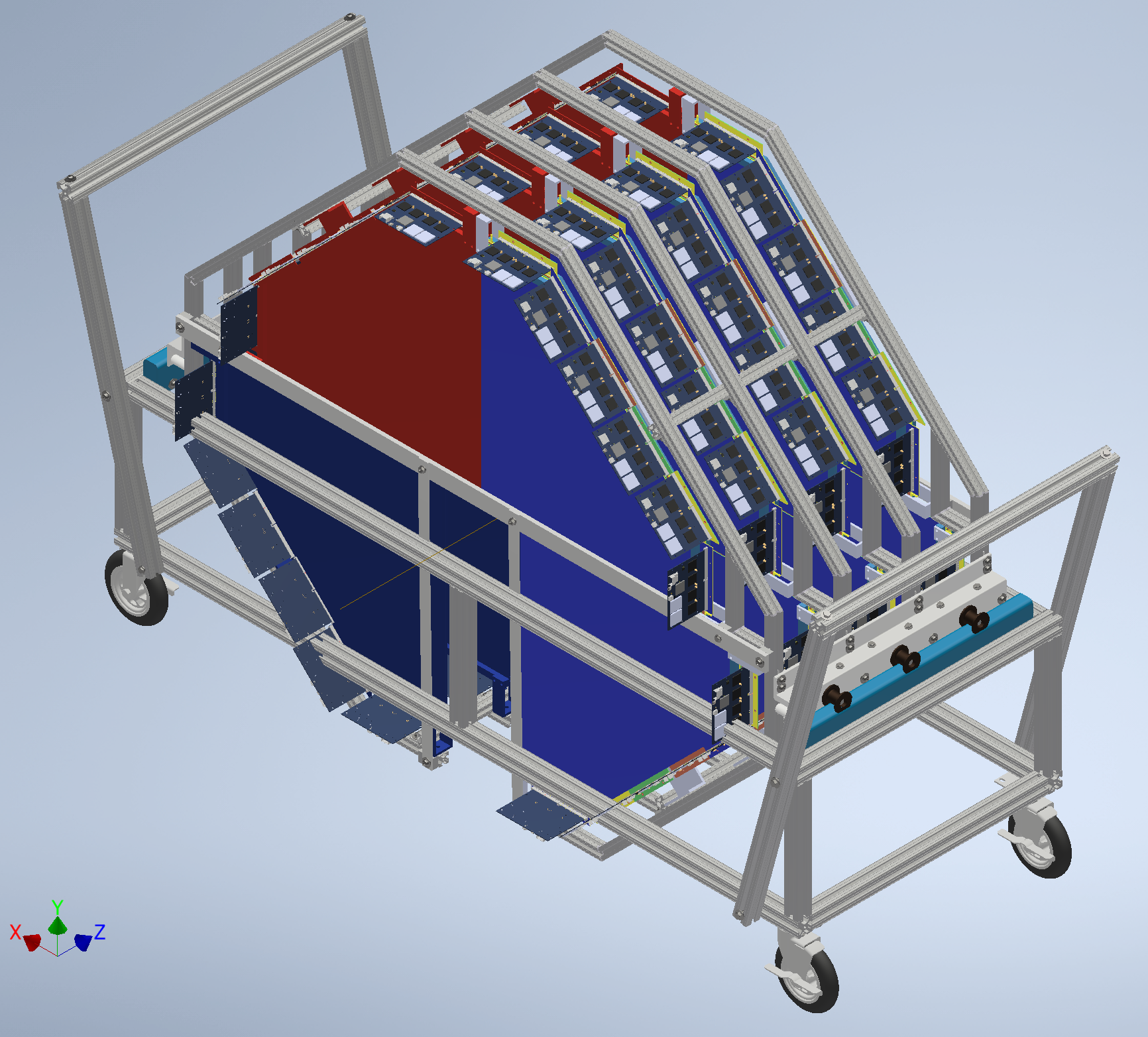 Once assembled they’re ready to be moved into the STAR hall
30
Future: installation 3
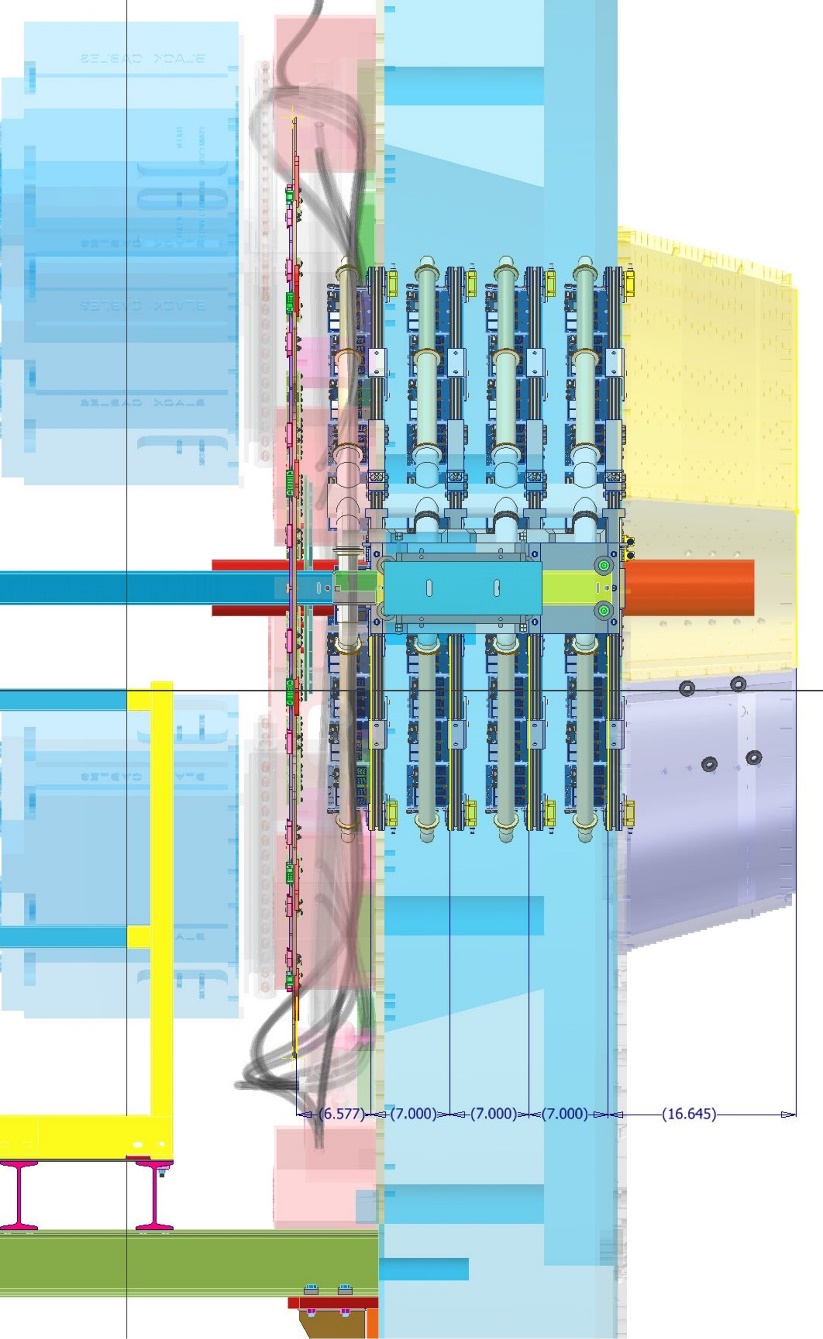 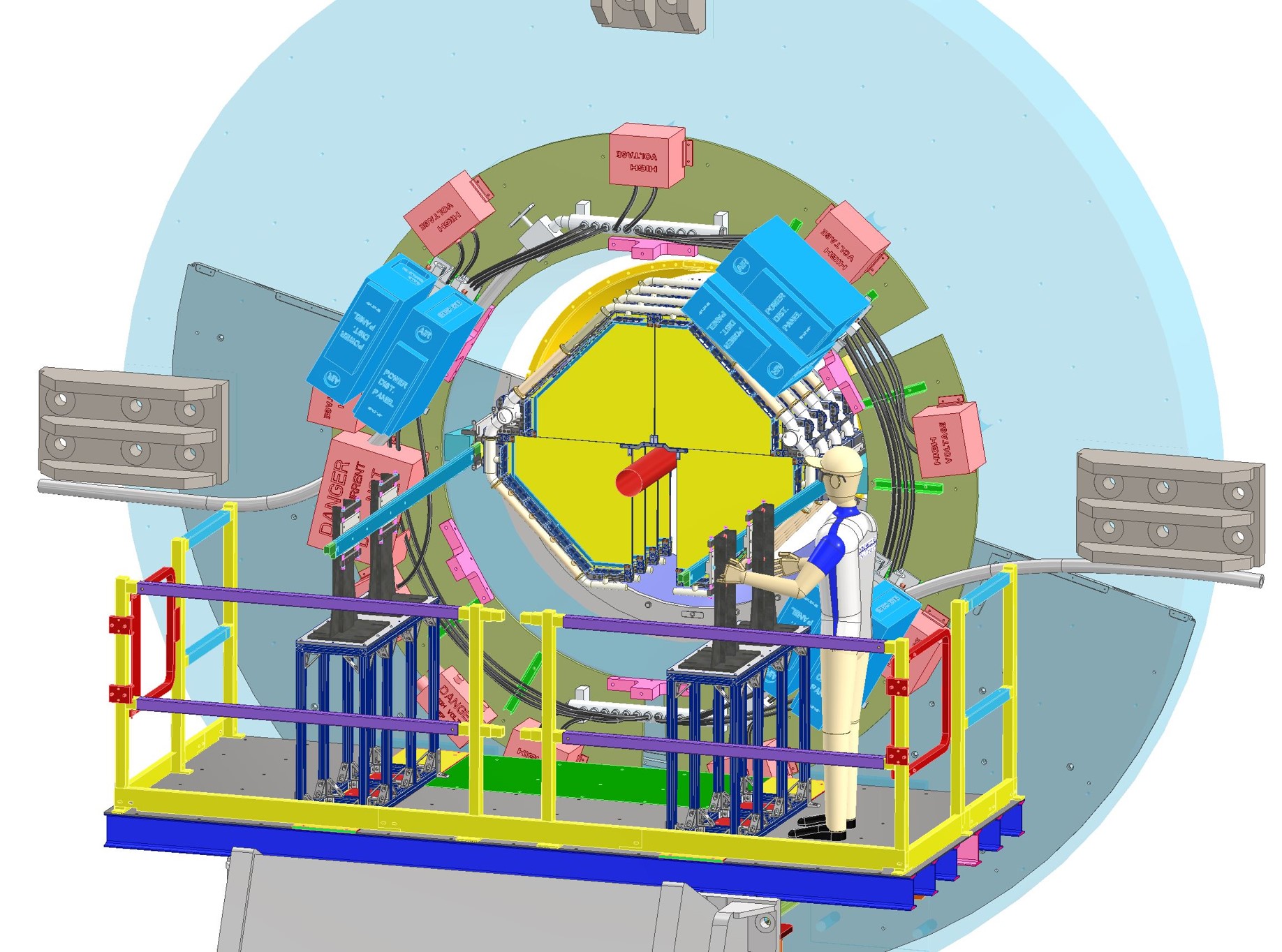 From there they’re brought on a lift and secured behind the STAR poletip
31
Extra STAR view
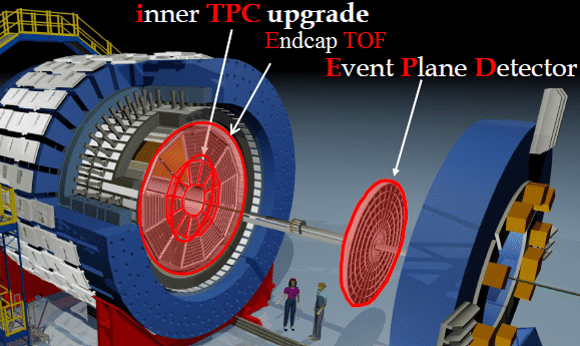 The pole tip is the large piece of blue iron on the right

It gets closed before we take data
32
Why a forward upgrade?
33
RHIC
RHIC is an incredibly versatile collider

Systems: p, d, t, O, Al Cu, Zr, Ru, Au, and U (+ combinations thereof)

Collider energies: 7.7 – 200 GeV (ion), 500 GeV (pp), and 3 – 7.7 GeV (fixed-target)

In addition to this, RHIC can collide transversely and longitudinally polarized protons
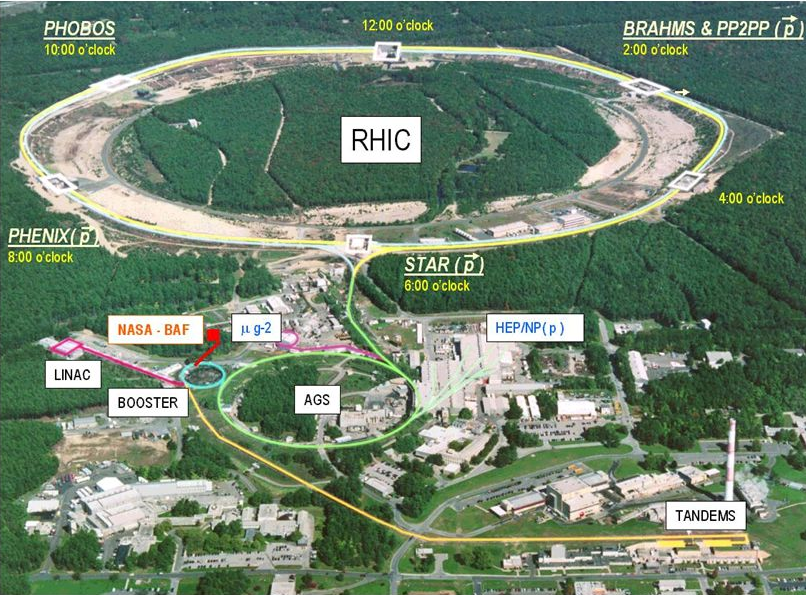 34
RHIC polarization schematic
Forward upgrade largely driven by spin physics (a truly unique capability at RHIC)

Heavy-ion physics also hopes to learn something along the way
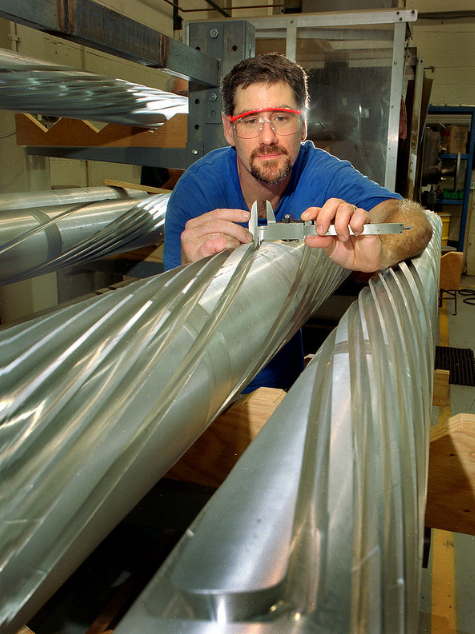 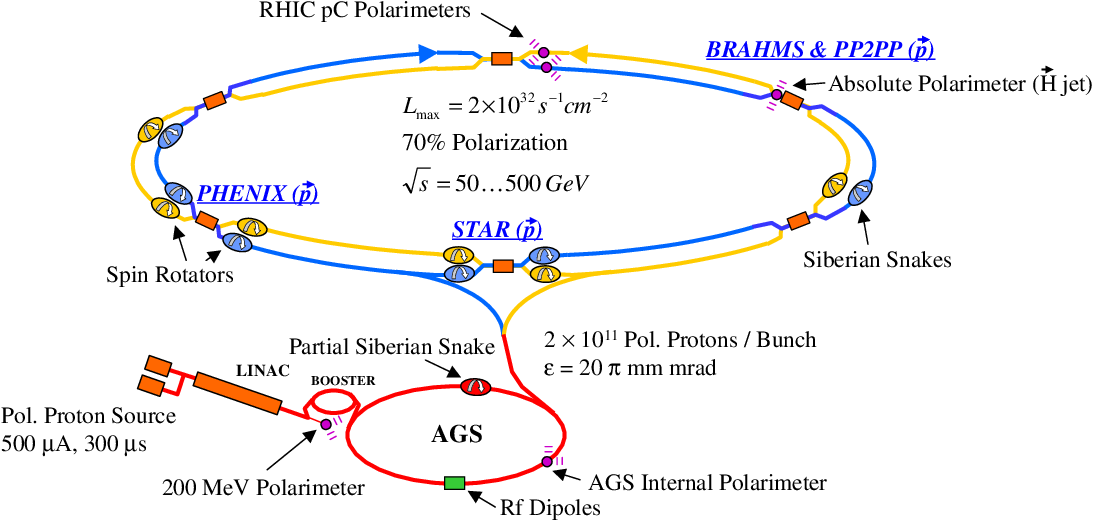 Siberian snake polarizing magnets
35
Picture of a proton
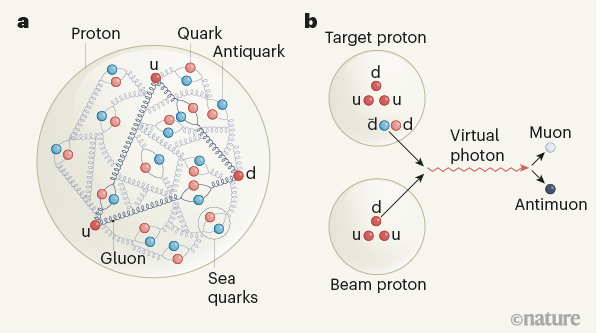 It is natural to think of the proton as being composed of only its valence quarks (uud), however this is simplistic

Protons are also composed of off-shell sea quarks and gluons 

The momentum fraction of the constituents can be determined via deep inelastic scattering (scattering a lepton onto a hadron)
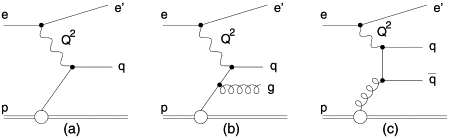 36
DIS -> PDF
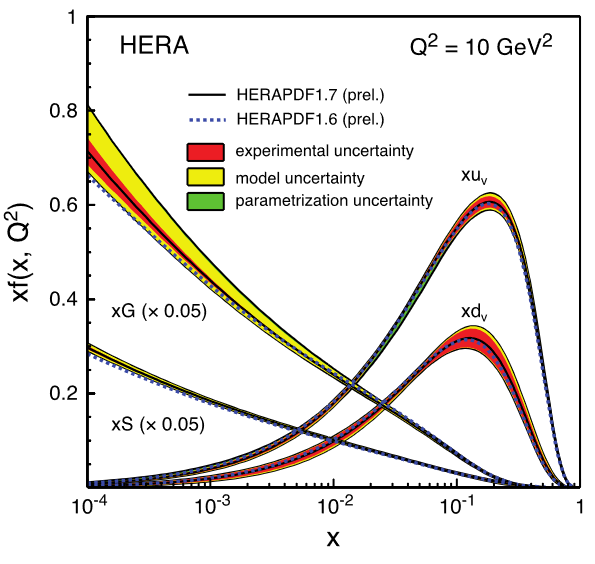 This momentum fraction (x) is generally plotted against xf, the fraction of the proton’s momentum coming from each constituent.

At low x this is dominated by gluons

The particular shape will also depend on the momentum transfer of the lepton (Q^2) 

This distribution is the Parton Distribution Function (PDF)
37
Nuclear PDF
In order to better understand and constrain our measurements we need to such distributions, called nuclear PDFs (nPDFs) 

Such distributions are not measured directly, but calculated via models from spin measurements of pA data
At RHIC we’re interested in many emergent properties of large systems. 

Effects from the distributions of partons are often seen in our observables

Though free-nucleon PDFs are well constrained, the PDF of a nucleon bound inside of a large nucleus is not
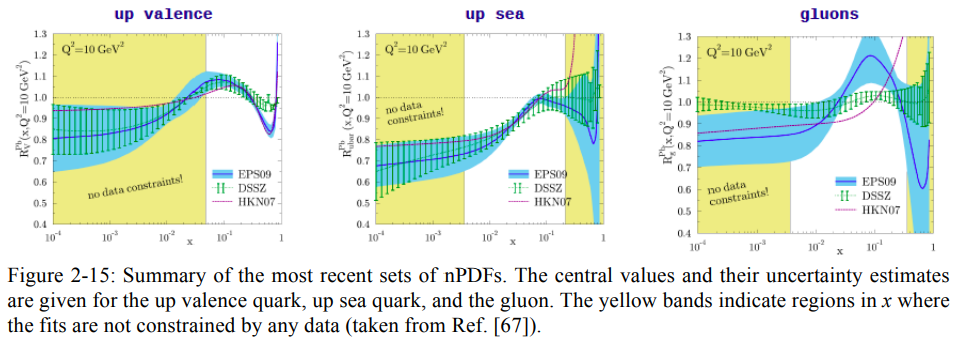 38
Nuclear PDF – Forward Upgrade
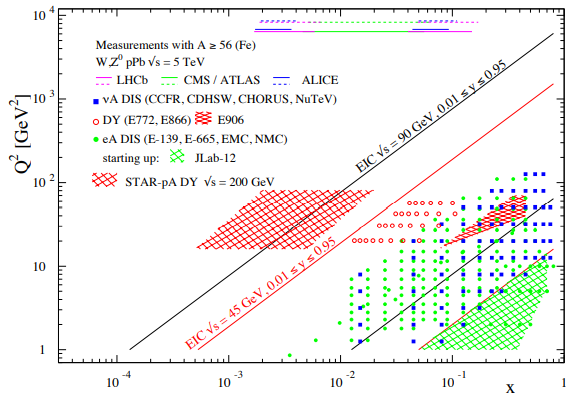 STAR can compete with the EIC in a way the LHC cannot 

This provides not only useful unique data, but also a measurement for the EIC analysis to compare to

It has also been suggested that we take p-Al data to further map out the p-A dependence of the nPDF

Forward instrumentation increases the x range of the measurement
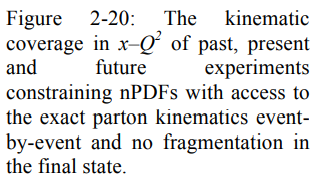 39
Proton spin
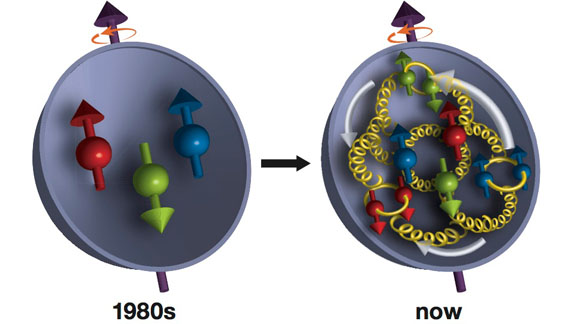 In the 1980s physicists assumed the spin of the proton came from the simple addition of the spin of the valence quarks

The EMC experiment proved that quark spin was a small fraction of the proton spin (called proton spin crisis!)

Where is the missing angular momentum? 
In the gluons and the orbital angular momentum of the partons
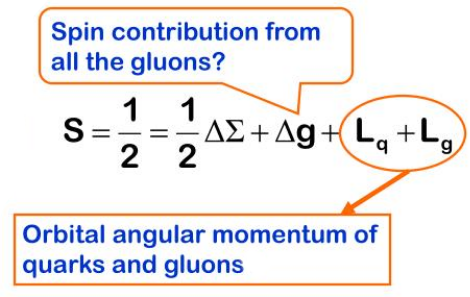 40
Gluon spin component
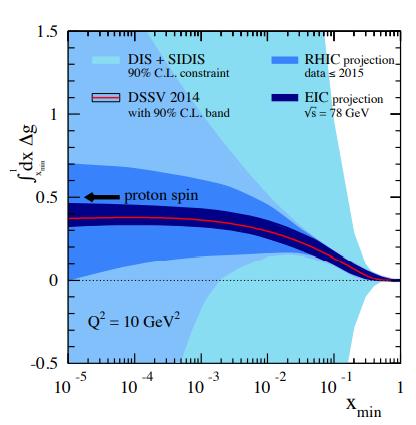 Measurements at pp 500 GeV can constrain the gluon polarization component of the proton spin

This again is the product of a fit of measurements, in this case dijet measurements, which can be done at STAR

Forward instrumentation allows measurements at wider ranges of x to better constrain the fits.
41
Transversity
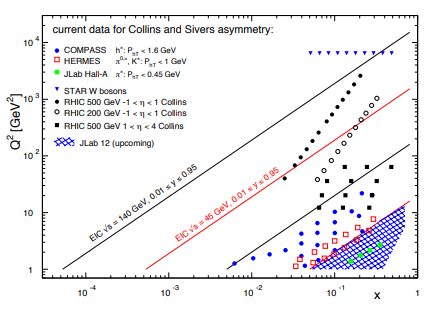 Spin degrees of freedom are different for transversely polarized protons.

Knowing both distributions give insight into physics which is beyond the scope of this talk

The coverage of STAR’s measurements of the Collins and Sivers asymmetries are greatly enhanced in the forward region
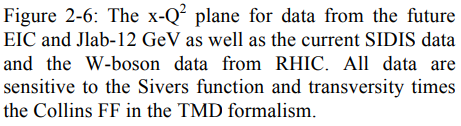 42
Saturation
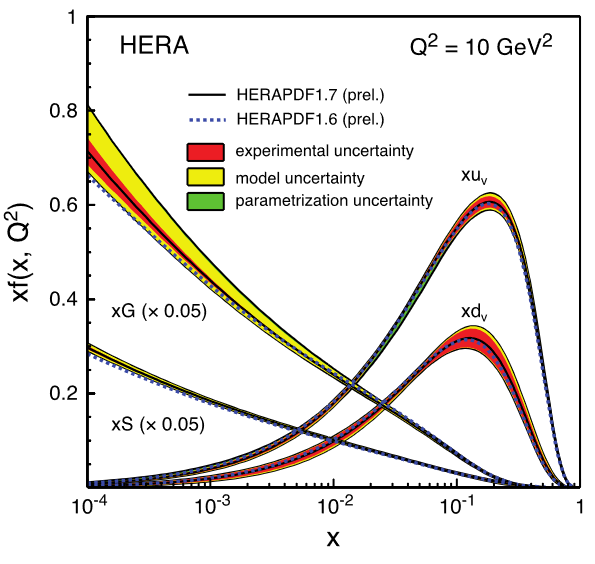 At arbitrarily low x the gluon component of the PDF dominates, but it is expected that there is a regime at which the production of partons is balanced by their recombination. This is called gluon saturation

Saturation provides an infrared cutoff of the strong coupling constant, allowing tree-level perturbative QCD calculations
Essentially we have deconfinement

The saturation scale grows with system size (A), so study pA collisions
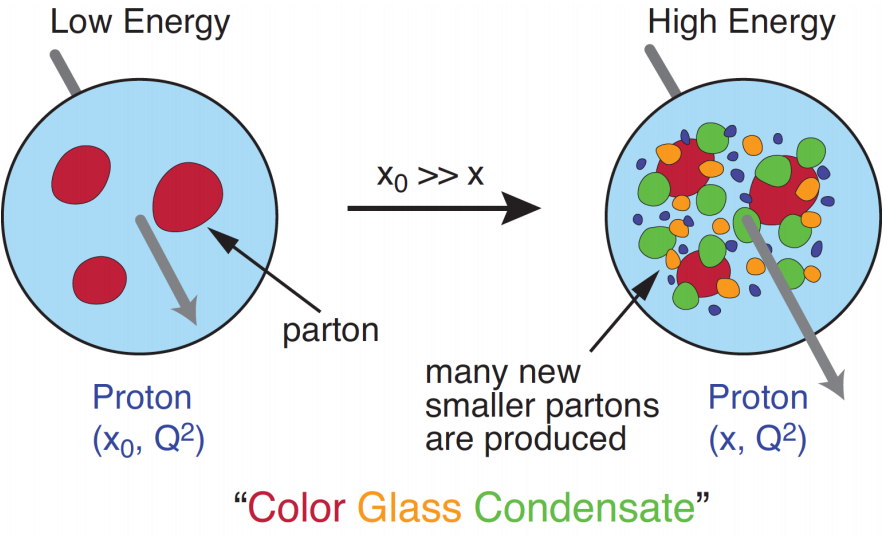 43
Why care about saturation?
The standard model of heavy-ion collisions looks like this 

The data we get is at the extreme right of this evolution

In order to learn something about the medium phase – the Quark Gluon Plasma (QGP) we have to project backwards in time via models

Such models, e.g. hydrodynamics start after the pre-equilibrium dynamics, which are poorly constrained

Typically models use a parameterization, but real calculations may be possible with saturation physics
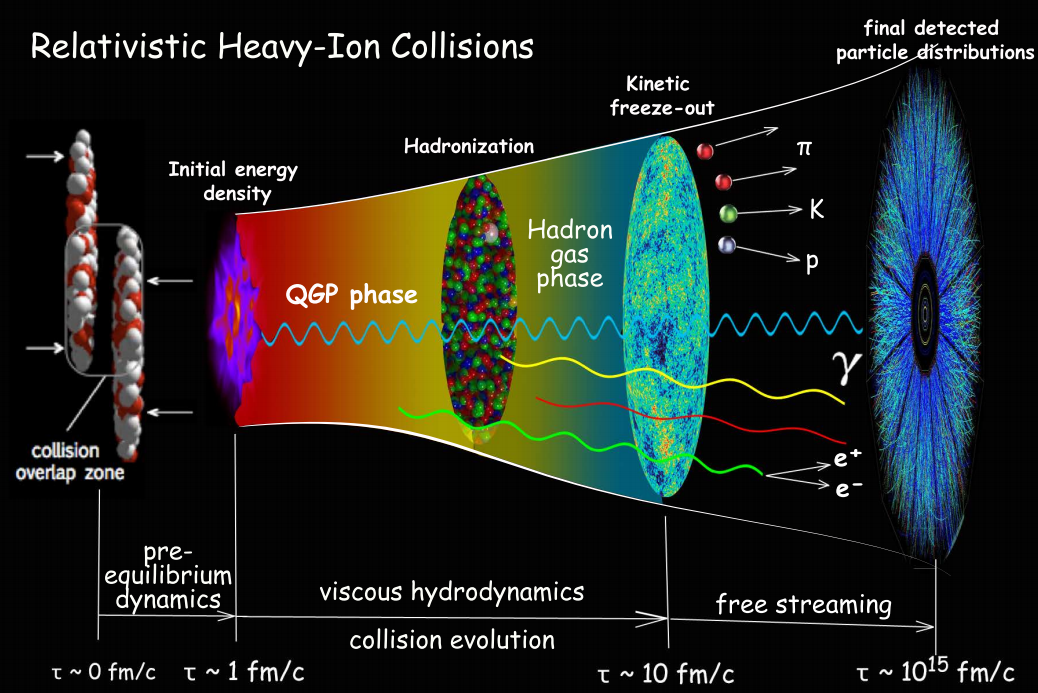 44
Flow – “the ridge”
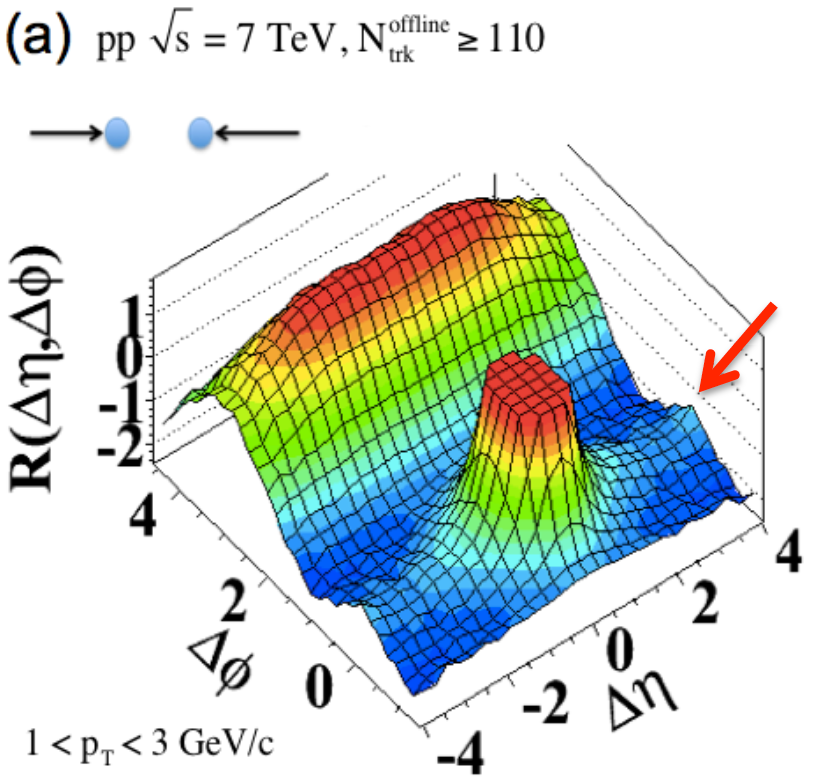 Off-center AA collisions have a spatial anisotropy along the direction of the impact parameter. 

If there is a medium this is translated into a momentum anisotropy, called elliptic flow

In two-particle collisions this causes a long-range (large η) correlation at Δφ=0

ATLAS has seen a ridge in high multiplicity pp collisions adding to a heated debate on if QGP is possible in such small systems

With a forward upgrade STAR can make plots with comparable η ranges
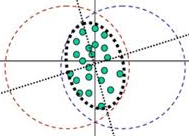 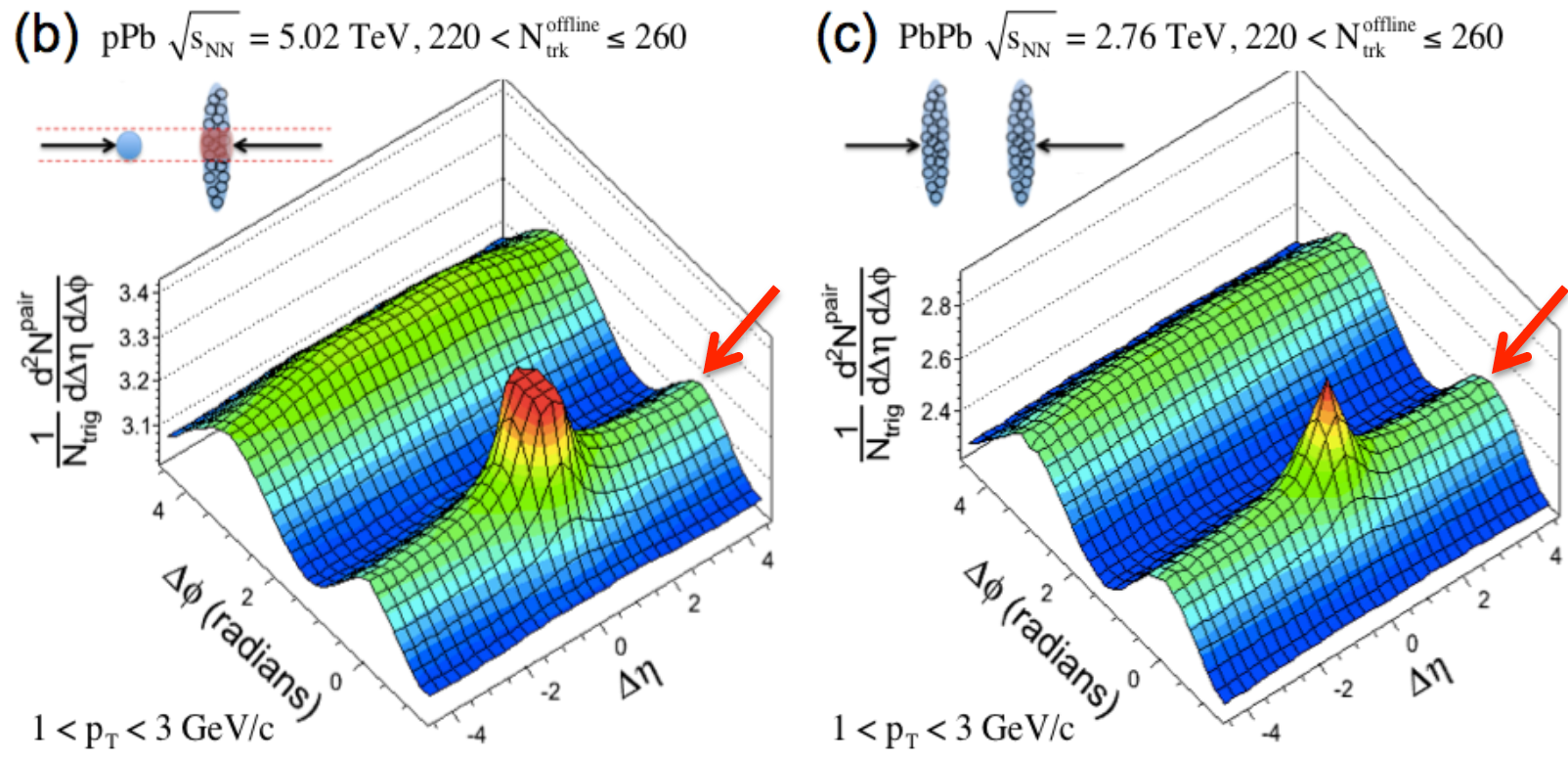 45
(PLB 718 (2013) 795)
Electron-ion collider @ BNL
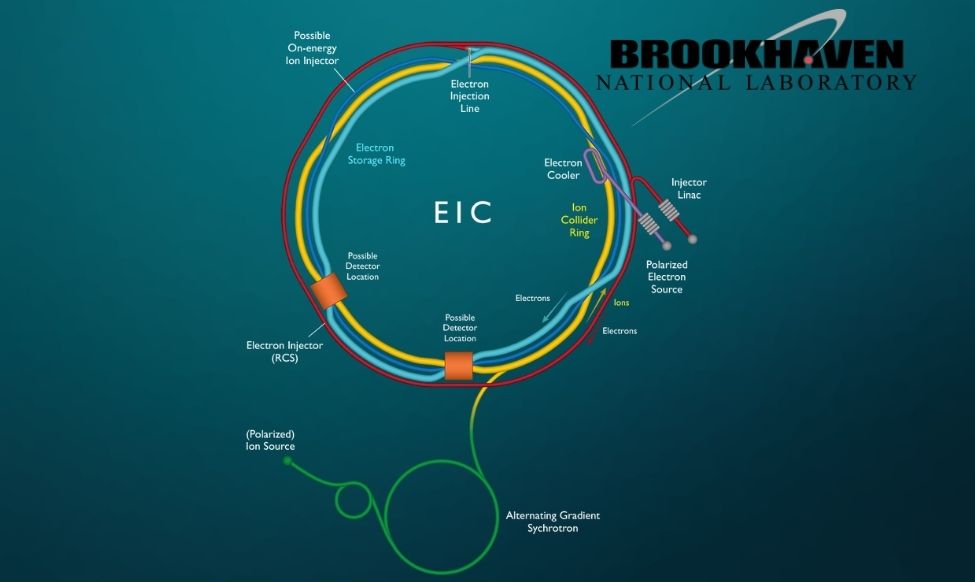 46
EIC detector requirements
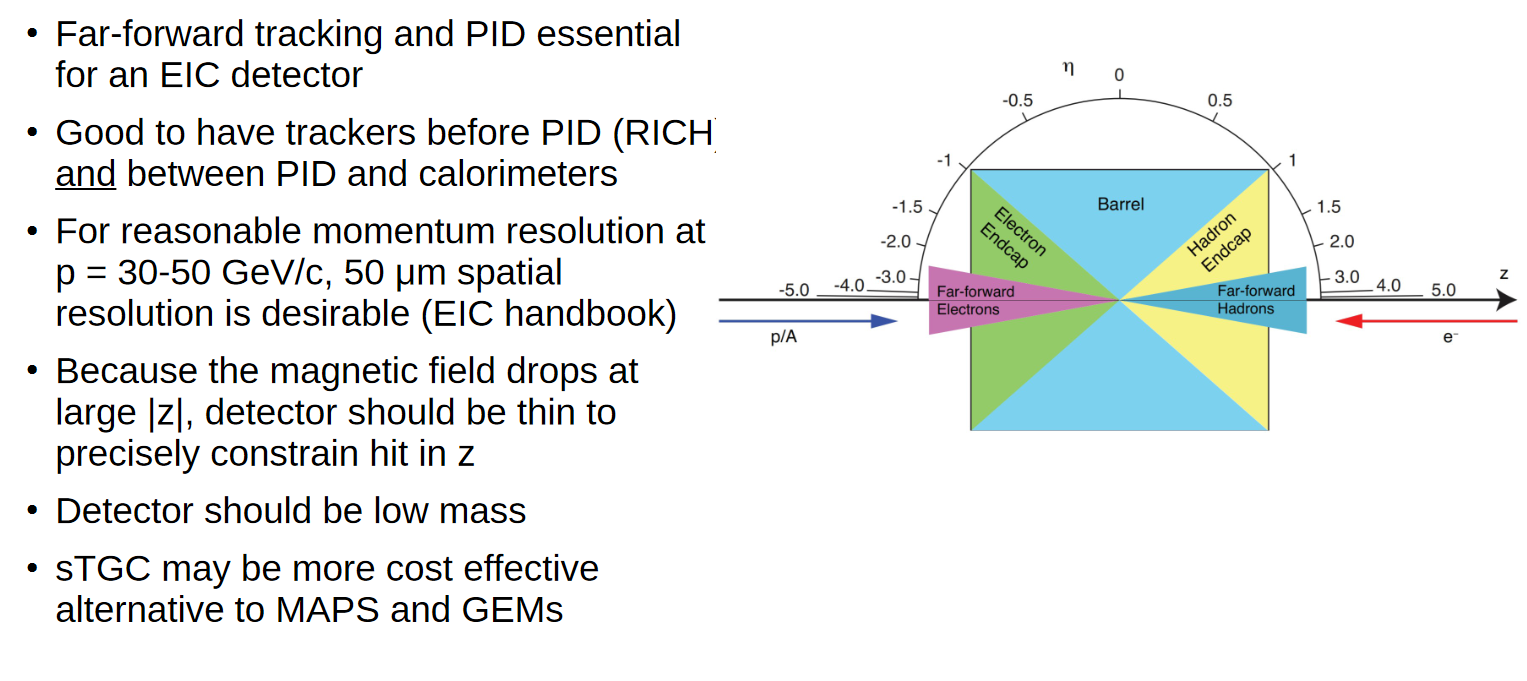 47
EIC concept detectors 1
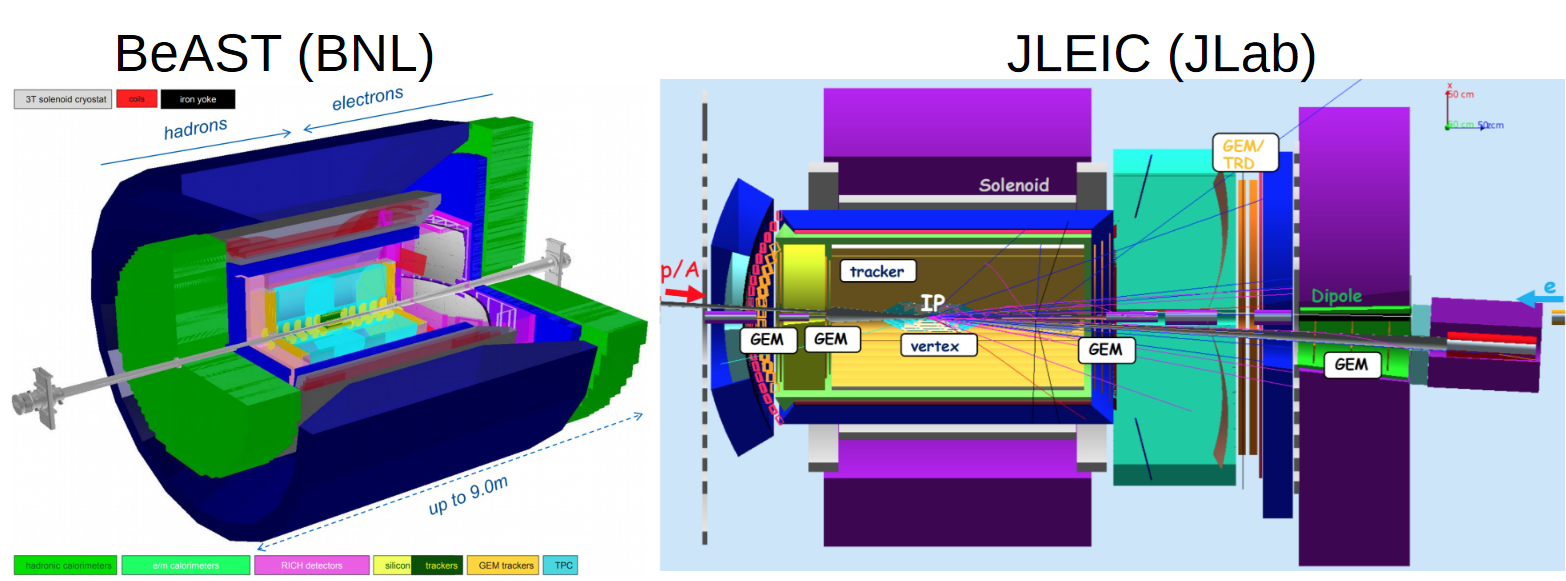 48
EIC concept detectors 2
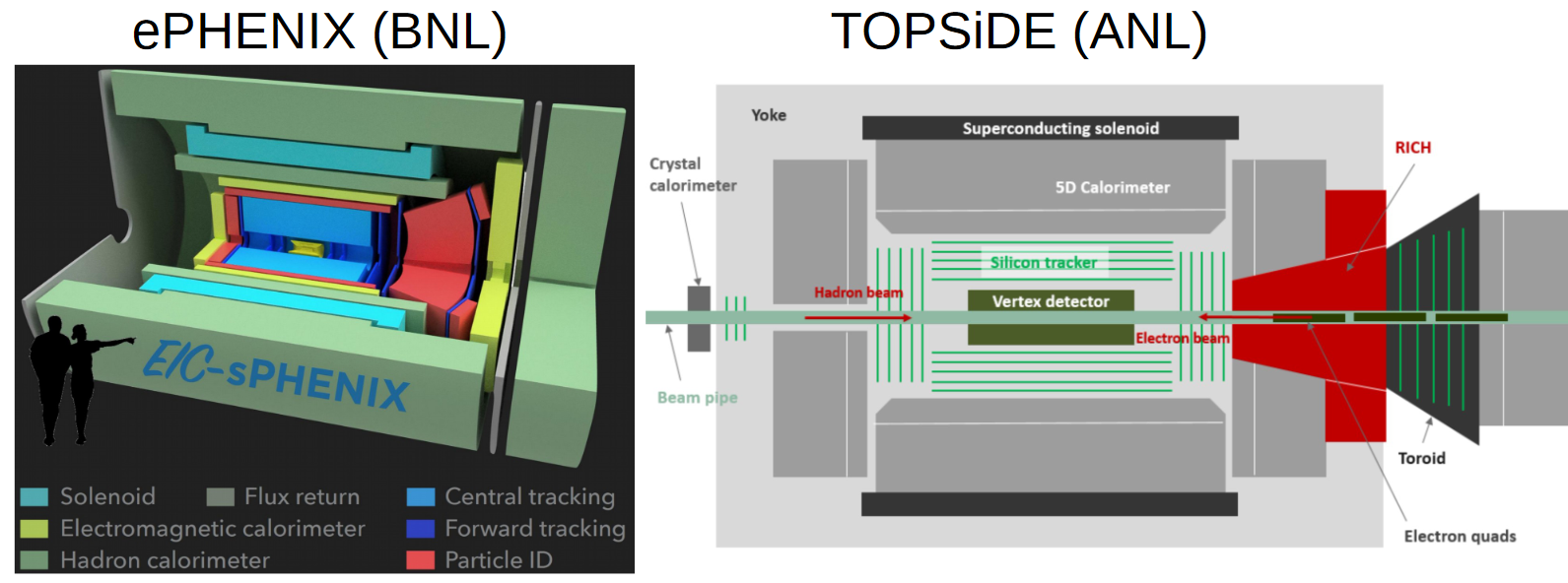 49
sTGC @ EIC
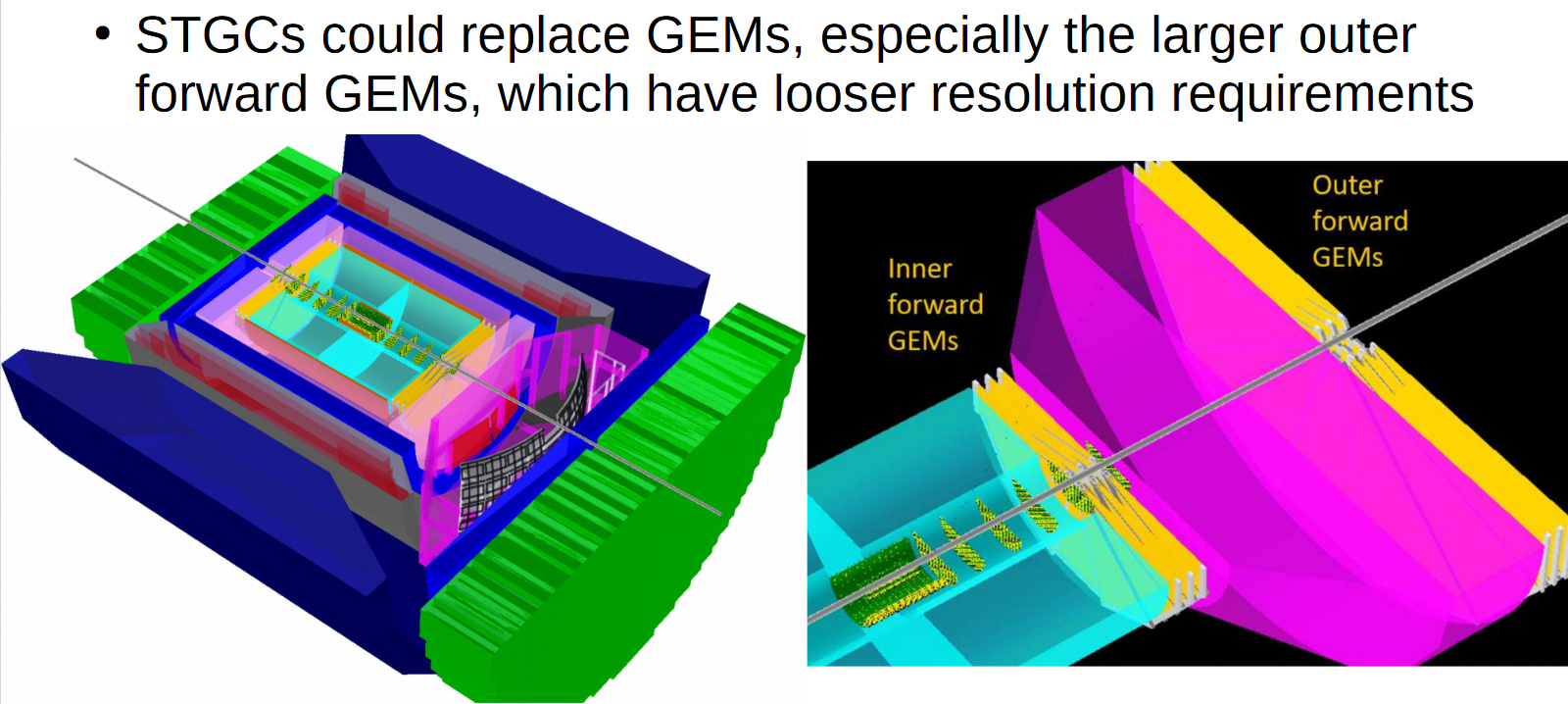 50
Conclusions
sTGC has managed to stay within time and hit all major QA guidelines so far
Important consideration for EIC detectors

Burning still in progress

Installation work yet to be done, as well as some remote control software work

After this it should be ready to take data and we can see how well it can track!
51